Formation de formateur
Jour 1 : Prévenir la radicalisation des jeunes
www.armourproject.eu
[Speaker Notes: Instructions /feuille de texte proposé 0
Bienvenus à la formation, présentez-vous (vérifier si la liste de présence est signée par tous les participants)

Mentionner brièvement le contexte et l'objectif principal de la FdF. 
Partie du projet ARMOUR. Il est parrainé par l'UE et vise à réduire la radicalisation chez les jeunes. Pour ce faire, les partenaires de 6 pays travaillent ensemble pour créer un soutien pour les intervenants de première ligne qui travaillent avec des enfants âgés de 10 à 18 ans.

@Formateur : Cette FdF est destiné aux intervenants de première ligne qui s'intéressent à la prévention de la radicalisation. La FdF a 3 objectifs qui se chevauchent :
Se familiariser avec la FdF afin de pouvoir donner la formation par soi-même (cascade de FdF)
Se familiariser avec les 7 ateliers pour pouvoir les donner 
Apprendre à connaître la radicalisation et les facteurs de causalité et expérimenter des exemples d'exercices pour influencer ces facteurs de causalité

@ Formateur (voir le guide pour plus d'instructions)
Requis
liste des participants 
Ordinateur portable/PC et télémètre
Stylos et papier pour les participants
Tableau de papier
marqueurs, cartes, puzzle, feuilles de papier blanc, ciseaux, *smartphones pour accéder à Pauliseverywhere.
accès Internet, 
Polycapiés avec exercice(s) 

Planification suggerée de session 1 
Entrée, café, thé		15 min
Introduction 		45 min
Explication de la radicalisation		45 min (selon les connaissances initiales, cela peut être prolongé ou raccourci)
Pause			15 min
Coaching et parentalité       25 min
Exercice(s)			60 min
Déjeuner			60 min (prendre le temps d'échanger des expériences et de construire un réseau si possible)
Pensée critique		30 min
Exercice 1 			30 min
Pause			15 min
Exercice 2 			45 min
Retour et conclusion		15-20 min

Habituellement, les choses prennent plus de temps en raison des questions et de l'interaction, alors prendre environ 6-7 heures. Selon le nombre de participants, leur niveau de connaissance au début et la quantité de discussion, la quantité et le choix des exercices, la durée estimée de la première session peut varier. On pourrait commencer à 09h00 et planifier de terminer à 16h00.

Pour des raisons pratiques, l'exécution du programme peut être raccourcie ou répartie sur plusieurs jours.

Si la formation est effectuée en ligne, vous pouvez envisager d'envoyer les informations factuelles sur  les ateliers et sur le concept général de radicalisation aux participants avant la formation afin que le contenu des sessions en ligne soit axé sur les sujets de l'atelier et les exercices d'accompagnement. L'inconvénient est qu'il y aura moins de contenu sur la radicalisation dans la réunion réelle.]
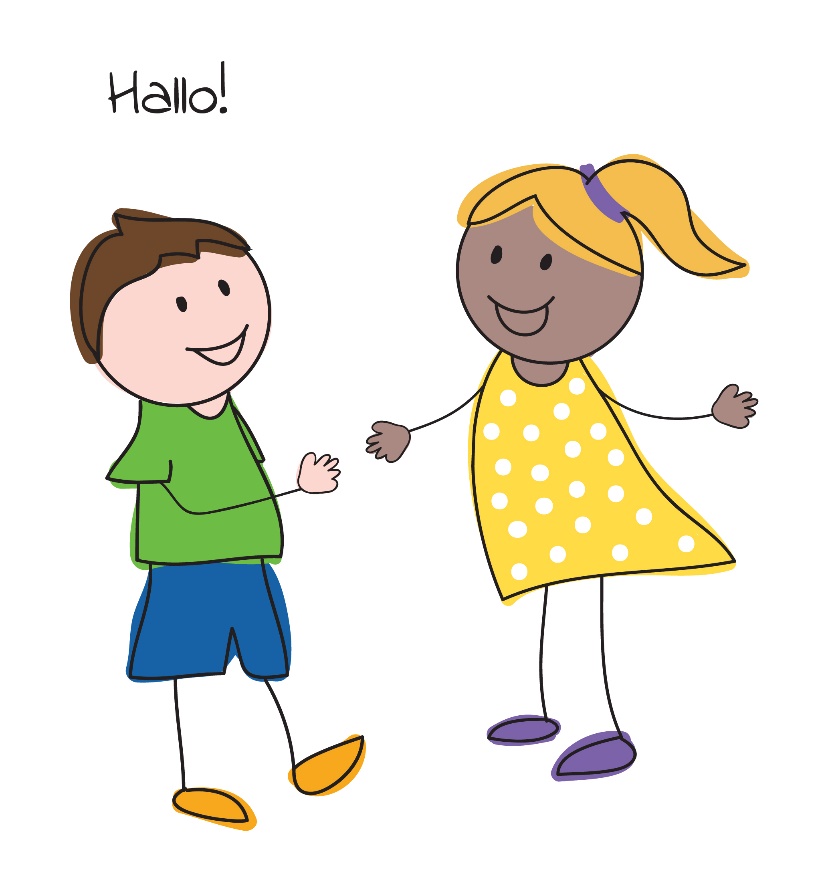 Bonjour !
Source : Fondation LIBRE
1
[Speaker Notes: Instructions/feuille de texte 1

Avant de nous plonger dans le contenu, je voudrais commencer par nous présenter.

@Formateur : 
Demander si les participants se présenteront sous peu (emploi, expériences de radicalisation, raison de participer, ...)
et s'ils souhaitent également indiquer ce qu'ils aimeraient retirer de cette formation, quand celle-ci sera-t-elle couronnée de succès ?
Leur faire savoir si leurs attentes seront satisfaites pendant la formation

Objectifs de la FdF (s'ils ne sont pas déjà mentionnés par les participants)
Acquérir des connaissances sur le processus de radicalisation et le rôle de 7 facteurs différents dans celui-ci. 
Apprendre les outils et former certaines compétences pour faire face à ces facteurs contribuant à la radicalisation des jeunes (en FdF à titre d'exemples, dans les ateliers plus largement)
Utiliser votre propre expertise pour apprendre les uns des autres
Se familiariser avec les ateliers d'ARMOUR, comprendre leur mise en place, afin qu'ils soient en mesure de dispenser cette formation (et les 7 ateliers séparés avec des sujets spécifiques) par eux-mêmes
Prendre connaissance des meilleures pratiques dans le domaine de la lutte contre la radicalisation en général (dernier jour)

Mentionner également l'ajout en ligne de la FdF qui peut être trouvé sur : www.traininghermes.eu

@Formateur : 
Important de communiquer avec les gens et de les mettre à l'aise]
Programme (Jour 1)
Introduction
Radicalisation
Coaching et parentalité
avec exercices
Pensée critique
avec exercices
Retour
Conclusion
À quoi s'attendre par la suite ?

Le jour 2 comprend :
Gestion de la colère
Discours et identité
Débat et simulation

Le jour 3 comprend :
Résolution de conflits
Réponse proportionnée de l'État
Bonnes pratiques
1
[Speaker Notes: Instructions/feuille de texte2

Pour atteindre ces objectifs, nous avons choisi la configuration suivante :

Jour 1
Introduction – le contexte de cette formation
Radicalisation – le sujet principal est la radicalisation, conférence sur le processus de radicalisation
Explication sur la façon dont le coaching et la parentalité peuvent augmenter ou diminuer les risques de radicalisation 
Exercices – faire l'expérience d'un ou de plusieurs exercices pour améliorer les compétences de coaching et de parentalité
Pensée critique – explication sur la façon dont le manque de pensée critique peut augmenter les chances de radicalisation 
Exercices : faire l'expérience d'un ou plusieurs des exercices pour améliorer la pensée critique
Commentaires – vos commentaires sur les exercices d'aujourd' hui. Très important, pour améliorer l'efficacité de la formation

session 2
Colère – explication de la façon dont la colère peut alimenter la radicalisation + exercices
Discours– explication sur la façon dont les discours peuvent augmenter les chances de radicalisation + exercices
Débat et simulation – explication sur la façon dont les stratégies de débat et de simulation peuvent aider à lutter contre la radicalisation + exercices

session 3 
Gestion des conflits – expliquer comment l'incapacité à gérer des situations conflictuelles peut stimuler la radicalisation + exercices
Réponse de l'État – expliquer comment la manière dont le gouvernement réagit aux situations peut accroître ou réduire la radicalisation + exercices
Bonnes pratiques pour prévenir la radicalisation]
1
Introduction (1)
Pourquoi ?
Qu'est-ce qui vous frappe?
Comment ?
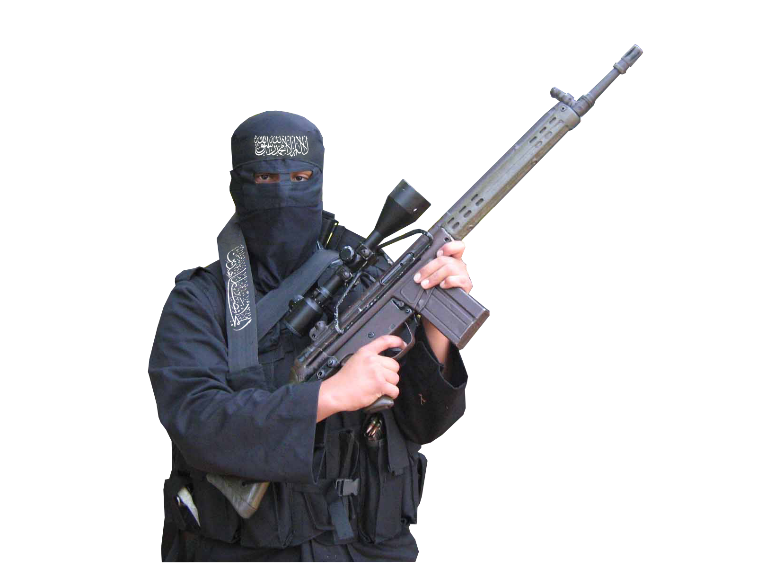 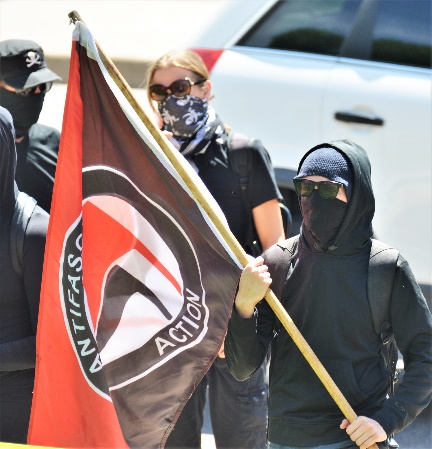 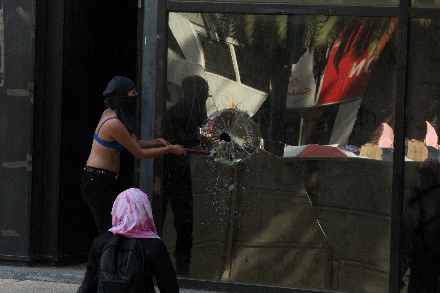 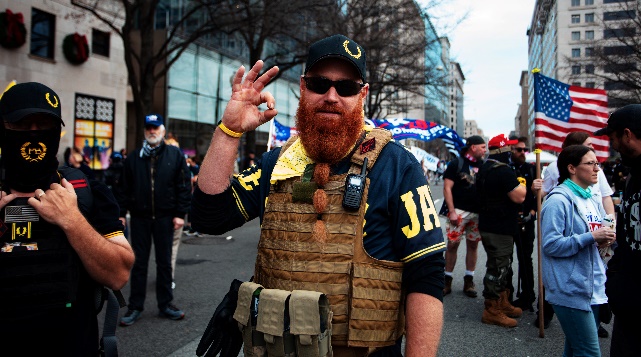 Gauche
Numéro unique
Droite
Religieux
Féministe extrême
Les Proud Boys à Washington, DC
Antifa
Combattant de l'Etat islamique (ISIS)
Source : www.shutterstock.com
Source : www.hiclipart.com
Source : www.shutterstock.com
Source : www.shutterstock.com
[Speaker Notes: Instructions/feuille de texte 3
Images des sources : 
https://www.shutterstock.com/nl/image-photo/washington-dc-usa-dec-12-2020-1873617571 (12 Dec 2020, Proud Boys in Washington)
https://www.shutterstock.com/nl/image-photo/denver-co-usa-june-10-2017-1472772446 Masked Antifa left-wing militants protesting at Trump rally Denver, CO, USA. 10 juin 2017
https://www.hiclipart.com/free-transparent-background-png-clipart-ybpcm, extrémiste islamique 
https://www.shutterstock.com/nl/image-photo/mexico-city-03082020-woman-belonging-radical-1669444774 Mexico, Mexique, 03/08/2020 : une femme appartenant à un groupe féministe radical est vue détruire une fenêtre de verre pendant la manifestation de la journée des femmes


Clip derrière « Pourquoi ? »
https://www.youtube.com/watch?v=NFrU9egvhbs (3,53 m extrait de Fast - Familles contre le stress et les traumatismes, sur les jeunes britanniques qui se sont rendus en Syrie; inattendu pour leurs familles)

Clip derrière « Comment ? »
https://www.youtube.com/watch?v=fVaFmcT7ssg (clip de 4,57 m du Centre canadien pour la prévention de la radicalisation conduisant à la violence, sur un possible chemin vers la radicalisation). 

L'une des questions centrales que les gens se posent est la suivante : pourquoi les gens se radicalisent-ils ? Comment cela prend-il forme ? 

Cliquer sur + Demander aux participants de noter ce qui les frappe dans ces deux clips :

Cliquer sur « Pourquoi ? »
https://www.youtube.com/watch?v=NFrU9egvhbs (3,53 m extrait de Fast - Familles contre le stress et les traumatismes, sur les jeunes britanniques qui se sont rendus en Syrie; inattendu pour leurs familles)

Cliquez sur « Comment ? »
https://www.youtube.com/watch?v=fVaFmcT7ssg (clip de 4,57 m du Centre canadien pour la prévention de la radicalisation conduisant à la violence, sur un possible chemin vers la radicalisation). 

Demandez ensuite ce qu'ils ont noté (le connecter plus tard à la diapositive suivante)

@Formateur :
Chauffer le public sur le sujet de la radicalisation et le sensibiliser aux nombreuses idéologies et facteurs contributifs
Cet exercice dure environ 15 à 20 minutes.]
1
Introduction (2)
1
[Speaker Notes: Instructions/feuille de texte 4

Bon nombre des sujets qui viennent d'être mentionnés dans les deux extraits sont abordés dans ce cours. Ces sujets ont été choisis parce qu'ils sont pertinents dans le processus de radicalisation. (comme vous venez de le voir dans les exemples des clips).
Cela a été confirmé par des entrevues et des groupes de discussion avec des professionnels. En conséquence, 7 ateliers ont été créés et testés dans des ateliers expérimentaux. 

Les trois premiers travaillent sur les compétences individuelles (renforcement des capacités individuelles face aux conditions défavorables),
Le deuxième groupe vise à autonomiser l'environnement des jeunes  (autonomisation de la communauté et résilience à la polarisation sociale, à la radicalisation et à l'extrémisme violent) et 
Le dernier atelier porte sur la réponse efficace de l'État. (réponse modérée et proportionnée des institutions gouvernementales et de sécurité contre les provocations et les conflits latents)

Ce cours vous montrera des informations et des exemples de chacun des 7 ateliers. Ils visent à internaliser et à reproduire davantage les stratégies pratiques et concrètes et les compétences personnelles en matière de résolution des conflits, de consolidation de la paix, de pensée critique, de gestion de la colère et de réaction proportionnée. 
Nous vous montrerons des informations et des exemples d'exercices sur chaque sujet. L'idée de base est qu'en suivant cette FdF, vous serez en mesure de livrer chacun des 7 ateliers]
1
Compétences essentielles
Compétences émotionnelles 
& développement 
de l’autonomie
compétences
sociales
médiation & 
négociation
résolution de problèmes
1
[Speaker Notes: Instructions/feuille de texte 5

Les ateliers visent à doter les intervenants de première ligne de connaissances et d'outils pour aider les jeunes à devenir plus résistants à la radicalisation. Les compétences clés à renforcer chez les jeunes comprennent : 

compétence sociale réactivité à l'autre, flexibilité conceptuelle et intellectuelle, prise en charge des autres, bonnes aptitudes à la communication, sens de l'humour  

compétences émotionnelles et développement de l’autonomie. 
Sentiment positif d'indépendance, sentiments émergents d'efficacité, estime de soi élevée, contrôle impulsif, planification et définition d'objectifs, croyance en l'avenir

groupe de médiation et de négociation résolution de problèmes et consensus, groupes de base, s'arrêter et réfléchir avant d'agir à la provocation 

capacité de résolution de problèmes à appliquer la pensée abstraite, capacité à s'engager dans une pensée réfléchie, capacités de raisonnement critique, capacité à développer des solutions alternatives dans des situations frustrantes]
1
Mise en place des ateliers
1
[Speaker Notes: Instructions/feuille de texte 6

La mise en place de chaque atelier est la suivante :

Les ateliers offrent des informations et des exercices pour : 
une bonne compréhension des concepts; 
En gros : la radicalisation en général, la relation entre la radicalisation et le sujet de l'atelier (l'une des 7 options)
Chaque atelier commence par une explication générale du concept de radicalisation (comme nous le ferons aujourd'hui), puis il sera expliqué comment, par exemple, la capacité à gérer votre colère contribuera à la radicalisation.

l' internalisation des compétences, des stratégies et des techniques à utiliser auprès des jeunes. Pratiqué dans l'environnement sûr fourni par l'atelier. 
Les ateliers proposent des techniques qui aident à enseigner aux jeunes à réagir à des situations dysfonctionnelles qui pourraient déclencher une voie de radicalisation. Ils offrent aux professionnels impliqués dans l'interaction avec les jeunes des solutions pour les encourager à contrôler leur comportement en faisant des choix qui répondent à leurs besoins de manière non destructive et à résoudre les conflits de manière fondée sur des principes.

Les exercices visent des résultats différents, certains vous apprennent à comprendre les sujets, d'autres à identifier/cartographier les problèmes et d'autres encore aident à résoudre le problème. C'est pourquoi vous devez les utiliser en combinaison pour qu'ils soient plus efficaces et non comme un tout.

En outre, les stratégies pratiques et les compétences enseignées au cours des ateliers aborderont à la fois les facteurs de risque et les facteurs de protection pour la radicalisation 

Chaque atelier se termine par une évaluation. Améliorer l'exécution et la rendre plus pertinente.

@Formateur : 
La conception des systèmes de suivi et d'évaluation est fondamentale pour encourager la réflexion approfondie, la réflexion permanente et, idéalement, l'apprentissage, de la conception globale, de l'approche et de la stratégie d'un programme, ainsi que de son adéquation à un certain contexte. Ris, L. et Ernstofer, A. (2017).

Aborder à la fois les facteurs de risque et les facteurs de protection de la radicalisation.

Chaque atelier se termine par une évaluation. Améliorer l'exécution et la rendre plus pertinente.

@Formateur : 
La conception des systèmes de suivi et d'évaluation est fondamentale pour encourager la réflexion approfondie, la réflexion permanente et, idéalement, l'apprentissage, de la conception globale, de l'approche et de la stratégie d'un programme, ainsi que de son adéquation à un certain contexte. Ris, L. et Ernstofer, A. (2017).]
2
Radicalisation
« un processus progressif et complexe dans lequel un individu ou un groupe adopte une idéologie ou une conviction radicale qui accepte, utilise ou tolère la violence [ ] pour atteindre un objectif politique ou idéologique spécifique. »
Source : Commission européenne
8
[Speaker Notes: Instructions/feuille de texte 7

En ce qui concerne la deuxième partie du programme d'aujourd' hui, nous passons maintenant à la radicalisation. Qu'est-ce que c'est ?

Il existe de nombreuses définitions de la radicalisation, celle-ci est utilisée par 
la Commission européenne, (2020). Prévention de la radicalisation. Extrait le 27 mai 2020 de https://ec.europa.eu/home-affairs/what-we-do/policies/crisis-and-terrorism/radicalisation_fr]
2
Concepts
Militantisme
Extrémisme
Extrémisme violent
Terrorisme
Source : NCTV
8
[Speaker Notes: Instructions/feuille de texte 8

Commencer par décrire l'aspect de la radicalisation à l'extérieur. 

Certaines appellations qui sont souvent utilisées de façon interchangeable sont l'activisme, l'extrémisme et le terrorisme. 

En binômes : penser à un exemple pour chacun d'eux.

Formateur : contexte

Activisme, extrémisme, extrémisme violent et terrorisme
Les partis ou organisations d '(ultra)droite ou d' (ultra)gauche qui opèrent dans le cadre de l'ordre juridique démocratique ne relèvent évidemment pas de la définition de l'extrémisme. Les services de renseignement n'enquêtent pas non plus sur le militantisme, car celui-ci ne poursuit pas d'objectifs antidémocratiques et n'utilise pas de méthodes antidémocratiques. L'activisme s'inscrit dans le cadre de l'ordre juridique démocratique. Les activistes qui ont tendance à se radicaliser en extrémistes peuvent attirer l'attention des services de renseignement. L'extrémisme, dans sa forme finale, peut conduire au terrorisme si des dommages socialement perturbateurs sont causés et/ou si de grands groupes de personnes sont effrayés.
https://www.aivd.nl/onderwerpen/extremisme/

Extrémisme violent et non violent
Le service de renseignement considère l'extrémisme comme la poursuite active et/ou le soutien de changements profonds dans la société qui peuvent mettre en danger (l'existence continue de) l'ordre juridique démocratique, éventuellement par l'utilisation de méthodes non démocratiques qui peuvent nuire au fonctionnement de l'ordre juridique démocratique. Les méthodes antidémocratiques utilisées peuvent être à la fois violentes et non violentes. Des exemples de méthodes non violentes et antidémocratiques sont le discours de haine systématique, la propagation de la peur, la diffusion de la désinformation, la diabolisation et l'intimidation. Des exemples de méthodes violentes sont les agressions, attaque ou formes de violence encore plus graves.

Polarisation
La polarisation peut être considérée comme une caractéristique du contexte sociétal dans lequel se déroule ce processus. Plus une société est polarisée, plus on s'attend à ce qu'elle accélère le passage du militantisme au terrorisme.
« La polarisation se réfère au processus par lequel des relations sociales complexes arrivent à être représentées et perçues en termes manichéens ‘noir et blanc’, comme résultant d'un conflit essentiel entre deux groupes sociaux différents (migrants/autochtones, élites/peuple. Nous utilisons le terme de polarisation dans un sens descriptif, comme la divination d'un contexte dans lequel des facteurs d'extrémisme sont donnés un plus grand élan pour se produire. Bien qu'il ne soit ni nécessaire ni suffisant pour l'extrémisme violent, qui peut se produire de manière indépendante, la polarisation peut fournir un contexte politique favorable et renforçant. »
(De : Polarisation, Extrémisme violent et Résilience en Europe aujourd'hui : Un cadre analytique Richard McNeil-Willson, Vivian Gerrand, Francesca Scrinzi, Anna Triandafyllidou Décembre 2019)]
2
Des idéologies différentes
8
[Speaker Notes: Instructions/feuille de texte 9 

Toujours à la recherche de la façon dont la radicalisation peut se matérialiser. Elle peut être centrée sur la religion, ou sur l'extrême-droite, l'extrême-gauche, le séparatisme national ou une question unique, comme l'activisme animal et l'extrémisme]
2
Types de personnes radicalisées
Personnes en recherche d'identité
Type
Sens de la vie
Personnes en quête de justice
Personnes en recherche de sensations
Source : Feddes, Nickolson & Doosje (2015)
8
[Speaker Notes: Instructions/feuille de texte 10

Feddes, Nickolson, Doosje (2015) s'attendent à ce que l'effet des déclencheurs dépende également de la motivation dominante de la personne en question. Ils distinguent quatre types de personnes en ce qui concerne la motivation principale à la radicalisation. 
1 Chercheurs d'identité : personnes qui recherchent une identité positive et essaient de la trouver en nouant des relations avec les autres. 
2 Demandeurs de justice : personnes qui recherchent principalement la justice politique ou un statut sociopolitique supérieur pour leur propre groupe social. 
3 Signification des demandeurs de vie : personnes qui s'efforcent principalement de s'accrocher à quelque chose et de donner un sens à la vie. 
4 Chercheurs de sensations fortes : personnes qui recherchent l'excitation et l'aventure. 

Feddes, Nickolson, Doosje (2015) Triggerfactoren in het Radicaliseringsproces. Ministerie van Sociale
Zaken en Werkgelegenheid]
2
Phases de radicalisation (1)
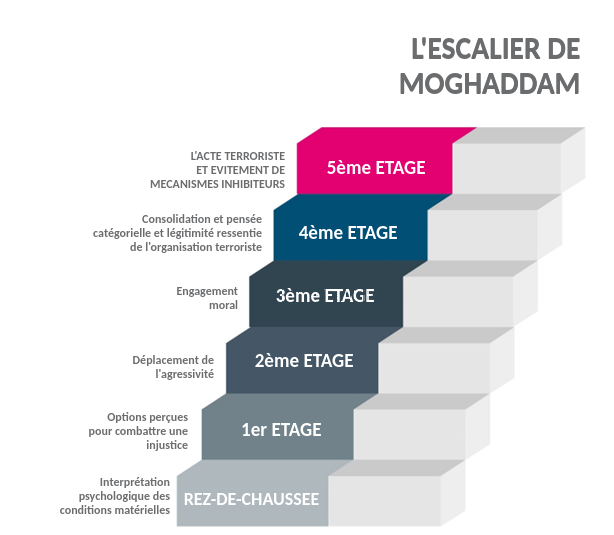 Source : Moghadam (2005)
8
[Speaker Notes: Instructions/feuille de texte 11

La radicalisation est généralement considérée comme un processus non linéaire et dynamique. Certaines recherches ont tenté de disséquer ce processus en phases, ou niveaux. Moghaddam a décrit les phases comme un escalier, où une personne monterait sur différents niveaux. Chaque niveau aurait besoin de nouvelles croyances qui, en fin de compte, faciliteraient le contournement des inhibitions pour commettre des actes de violence

Rez-de-chaussée
Le premier étage concerne votre propre interprétation du statu quo. Et ensuite sur la situation actuelle de la personne elle-même et de la société dans son ensemble. C'est ce que tout le monde fait : c'est un comportement normal, mais il peut aussi servir de base à la transition vers la deuxième phase. 

Première étape
La personne a le sentiment qu'elle ou le groupe auquel elle appartient est traité injustement. À ce stade, il est encore possible d'éviter une nouvelle évolution vers le radicalisme. Cela peut se faire, par exemple, en offrant des moyens légitimes de s'attaquer à l'injustice vécue, comme agir ou rejoindre un mouvement politique. Si cela ne se produit pas et que la personne en question ne voit pas d'autres possibilités ? Ensuite, cela renforce le sentiment d'injustice et la prochaine étape est rapidement franchie.

Deuxième étape
La personne devient agressive. Si elle ne peut pas réduire cette agression de manière « normale », elle est plus susceptible de montrer de l'intérêt pour des solutions radicales. Si elle rejoint alors un groupe radical, elle franchit un autre pas.

Troisième étape
La personne accepte et s'identifie aux croyances du groupe radical. Le pas vers le niveau suivant devient plus petit.

Quatrième étape
Le groupe radical et sa morale sont au centre de sa vie. Il justifie les actions terroristes.

Cinquième étape
En cinquième lieu, il est prêt à commettre des actes terroristes.  Il évite tout ce qui peut l'en empêcher.

Le modèle d'escalier représente une sorte de processus de prise de décision. Un processus de radicalisation est le mouvement d'une étape à l'autre. A chaque "étage" il y a des portes qui pourraient s'ouvrir, ou pas. Que quelqu'un reste à un étage ou passe à l'étage suivant dépend si les portes et les chambres sont vécues comme ouvertes ou fermées. Comme quelqu'un monte les escaliers, il voit de moins en moins de choix ouverts. Cela peut signifier que le recours à la violence semble être le seul résultat possible en fin de compte.]
2
Phases de radicalisation (2)
Source : Feddes, Nickolson & Doosje (2015)
8
[Speaker Notes: Instructions/feuille de texte 12

Celui-ci est utilisé par Feddes et al. (2015), qui décrit comment une certaine sensibilité pourrait conduire à l'exploration, ce qui pourrait conduire à l'appartenance à certains groupes extrémistes, ce qui pourrait conduire à des activités terroristes

Contexte :

Le modèle ci-dessous est quelque peu similaire (texte pour expliquer le modèle de Feddes) :
La littérature distingue souvent quatre phases dans le processus de radicalisation (Verhagen, Reitsma & Spee, 2010 et School & Safety, z.j.).
Dans une première phase, il s'agit d'une personne ou d'un groupe confronté à des évolutions négatives qui peuvent constituer un terrain propice à la radicalisation. Des facteurs contextuels ou personnels sont donc présents qui peuvent être un facteur de risque pour le développement de la pensée radicale. Les jeunes peuvent être particulièrement vulnérables à ce stade de sensibilité, parce qu'ils développent leur identité, souvent assez incertaine, etc. Nous examinerons cela plus en détail lors de la description des facteurs de causalité.
Dans une deuxième phase, il s'agit d'une personne ou d'un groupe qui recherche (pour sa propre identité, pour le sens, pour une perspective d'avenir,...) et qui est plus ou moins sensible aux idées radicales. S'ils ne trouvent pas de réponses satisfaisantes dans la société en général ou avec leurs parents, ils pourraient les trouver dans des groupes radicaux et entrer dans la phase suivante.
Dans une troisième phase, il s'agit d'une personne ou d'un groupe qui est touché par des idées radicales, est déjà plus ou moins radicalisé et commence à propager ces idées lui-même.
Dans une quatrième phase, il s'agit d'une personne ou d'un groupe qui se radicalise davantage et qui est prêt à utiliser des moyens non démocratiques et la violence pour atteindre les idéaux présupposés.

Le problème avec ces modèles est qu'en réalité, les gens ne suivent pas les différents niveaux aussi distinguables que sur le papier. Donc, pour un praticien, il sera très difficile de dire si quelqu'un est sur la première, ou la deuxième phase ou à zéro. Pourtant, cela vous donne une idée du processus]
2
Signes possibles de radicalisation
Changement de leur comportement
Changement de leur cercle d'amis
Isolation par rapport à leur famille et leurs amis
Discours comme s'il s'agissait d'un récit scénarisé
Réticents ou incapables à discuter de leurs points de vue
Attitude soudaine et irrespectueuse envers les autres
Augmentation des niveaux de colère
Secret accru, en particulier en ce qui concerne l'utilisation d'Internet
Accès à du matériel extrémiste en ligne
Utilisation des termes extrémistes ou haineux pour exclure autrui ou inciter à la violence
Établissement ou création des œuvres d'art promouvant des messages extrémistes
SIGNES POTENTIELS
Source : https://www.dcfp.org.uk/child-abuse/radicalisation-and-extremism/
14
[Speaker Notes: Instructions/feuille de texte 13

Il peut être difficile de savoir quand les vues extrêmes deviennent quelque chose de dangereux, et les signes de radicalisation ne sont pas toujours évidents.
Il n'y a pas de profil évident d'une personne susceptible d'être impliquée dans des activités extrémistes ou d'indicateur permettant de savoir quand une personne pourrait adopter des comportements violents à l'appui d'idées extrémistes.

Clip (1,48 min) van Christianne Boudreau sur les signes affichés par son fils lors de la radicalisation : https://www.youtube.com/watch?v=7Qm49T9C2sM (cliquer sur les signes possibles)

La radicalisation peut être difficile à repérer, mais les signes qui pourraient indiquer qu'un enfant est radicalisé comprennent :
Changement de comportement
changement de leur cercle d'amis
s'isoler de leur famille et de leurs amis
parler comme s'il s'agissait d'un discours scénarisé
réticence ou incapacité à discuter de leurs points de vue
une attitude soudaine et irrespectueuse envers les autres
augmentation des niveaux de colère
secret accru, en particulier en ce qui concerne l'utilisation d'Internet
accès à du matériel extrémiste en ligne
utiliser des termes extrémistes ou haineux pour exclure autrui ou inciter à la violence
écrire ou créer des œuvres d'art promouvant des messages extrémistes violents

En regardant ces signes possibles, qu'est-ce qui vous frappe ? 

@Formateur : peut-être que certains participants reconnaîtront qu'un grand nombre de ces signaux pourraient également avoir d'autres causes, comme l'abus de drogues, l'abus sexuel, d'autres problèmes à la maison ou des signes de puberté
Pour en savoir plus : https://www.dcfp.org.uk/child-abuse/radicalisation-and-extremism/]
2
Facteurs déterminants
14
[Speaker Notes: Instructions/feuille de texte 14

Jusqu'à présent, nous avons examiné la radicalisation de l'extérieur, mais quelles en sont les causes sous-jacentes ? Comment se fait-il que certaines personnes passent à la phase suivante ou au niveau suivant ? Malheureusement, il n'y a pas de réponse sans équivoque à cette question. Il n'y a pas de plan pour la radicalisation. Les causes peuvent provenir de différents angles et peuvent être classées de différentes manières. La première distinction peut être : politique, économique, sociologique et psychologique. Réaliser qu'il y a une interaction complexe entre ces facteurs, ce qui explique pourquoi chaque personne radicalisée a suivi une voie unique.

@Formateur
informations de contexte :
RAN (https://ec.europa.eu/home-affairs/sites/homeaffairs/files/docs/pages/201612_radicalisation_research_gap_analysis_en.pdf) : Bien qu'il existe déjà un nombre important de recherches sur la radicalisation violente ainsi que des mesures pour la combattre, reste apparent un manque de compréhension sous-jacent concernant le fonctionnement de la radicalisation. Cela est également dû au fait que différents paradigmes de sciences sociales ont été appliqués à ce domaine. En conséquence, nous avons des explications déterministes, mais aussi des modèles de choix rationnels, des explications globales (c'est-à-dire des modèles prenant en compte les niveaux micro, méso et macro), des théories de mouvement social ainsi que des tentatives de réduire la radicalisation à une explication sous-jacente et globale (voir par exemple la recherche de modèle de signification ou le débat en cours entre le rôle des facteurs idéologiques ou sociaux). 

Personnes vulnérables
La question de savoir si un jeune se radicalise est également liée à ses caractéristiques et à sa situation individuelles. Les jeunes qui sont moins fermes et moins stables dans la vie sont sensibles aux messages radicaux. Une ou plusieurs des difficultés suivantes peuvent accroître la vulnérabilité à la radicalisation : 
Problèmes psychosociaux 
Problèmes comportementaux 
une légère déficience intellectuelle
Consommation d'alcool ou de drogues

Un jeune est extrêmement vulnérable si :
il grandit dans une famille brisée ou perturbée
il grandit sans père
il a été maltraité quand il était enfant. 

Cependant, la vulnérabilité n'est pas une condition de la radicalisation. Sieckelinck et De Winter (2015) ont étudié  le rôle de la famille dans la radicalisation dans trois pays. Ils ont conclu que les jeunes qui se radicalisent viennent souvent de familles proches et chaleureuses. Ce sont souvent des jeunes intelligents, ambitieux, avec un fort sens de la justice.

Sieckelinck et De Winter (2015). Itinéraires transitoires des faiseurs et familles à l'intérieur et à l'extérieur de l'extrémisme au Royaume-Uni, au Danemark et aux Pays-Bas. Den Haag : NCTV]
2
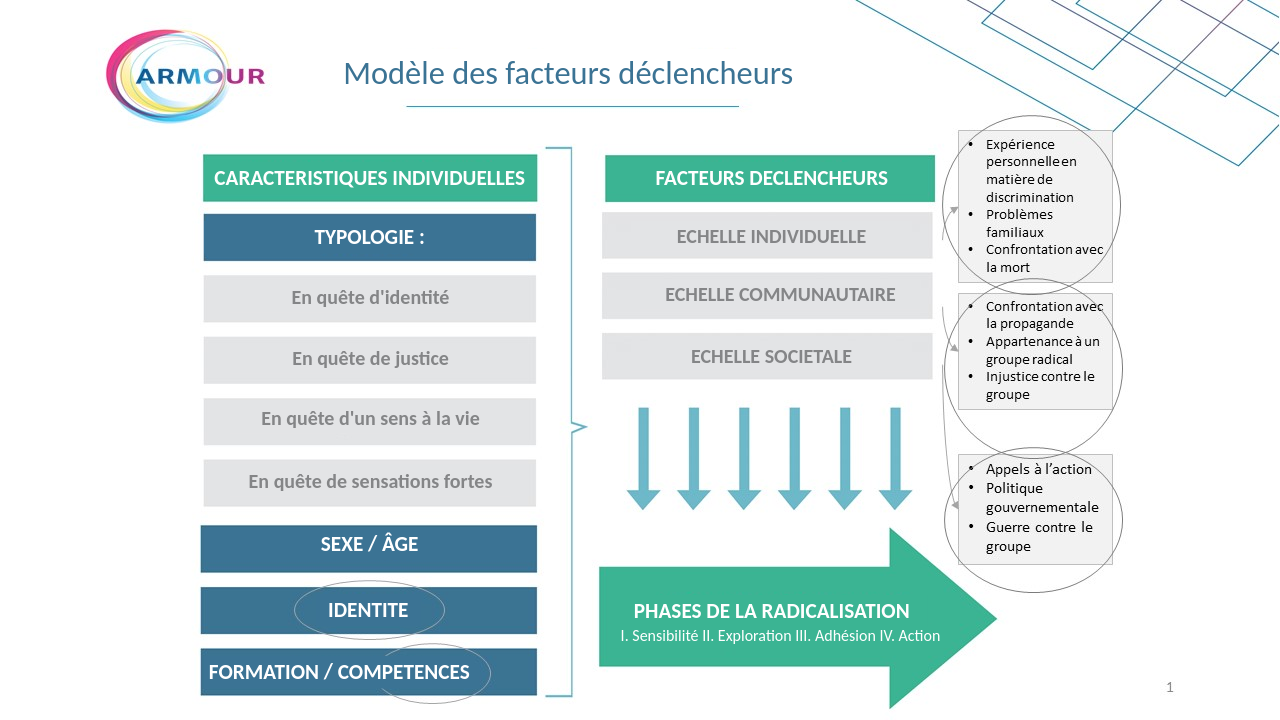 Expérience personnelle en matière de discrimination 
Problèmes familiaux
Confrontation avec la mort
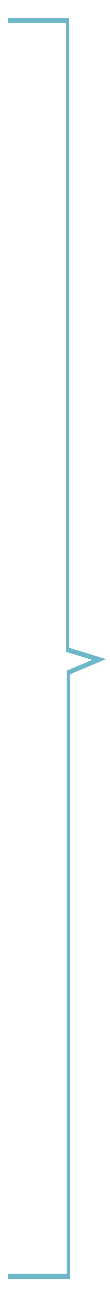 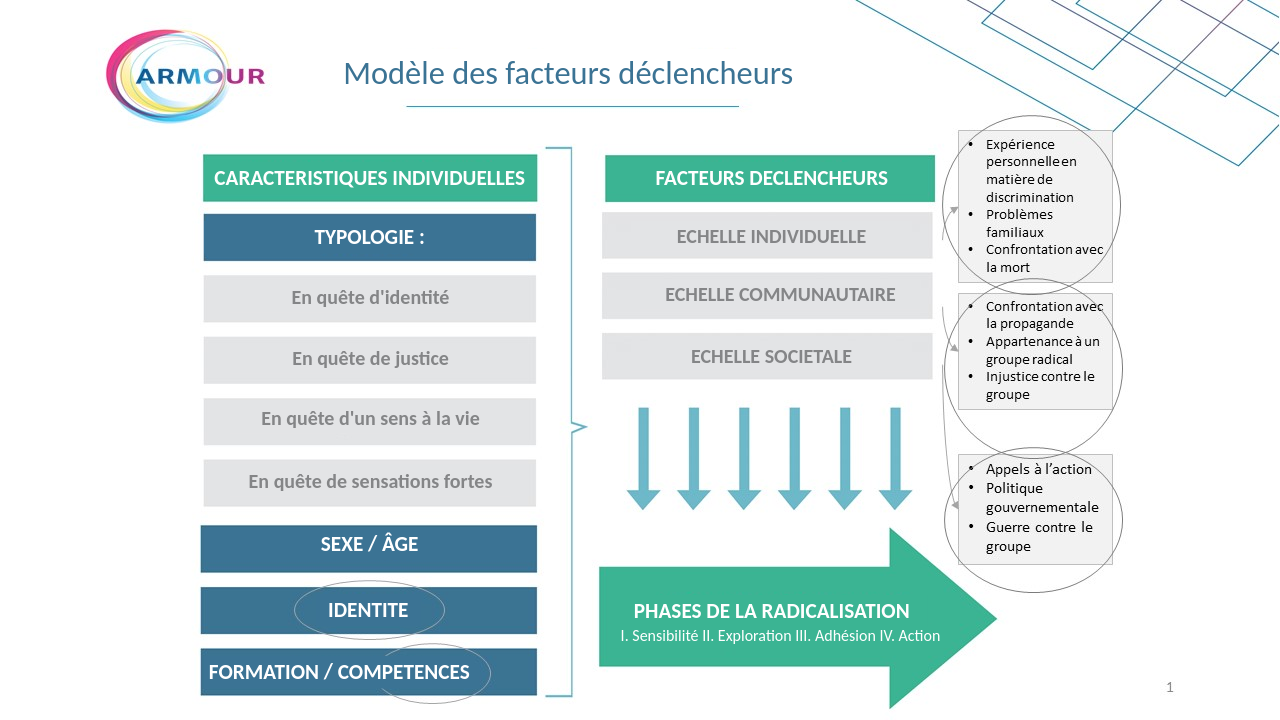 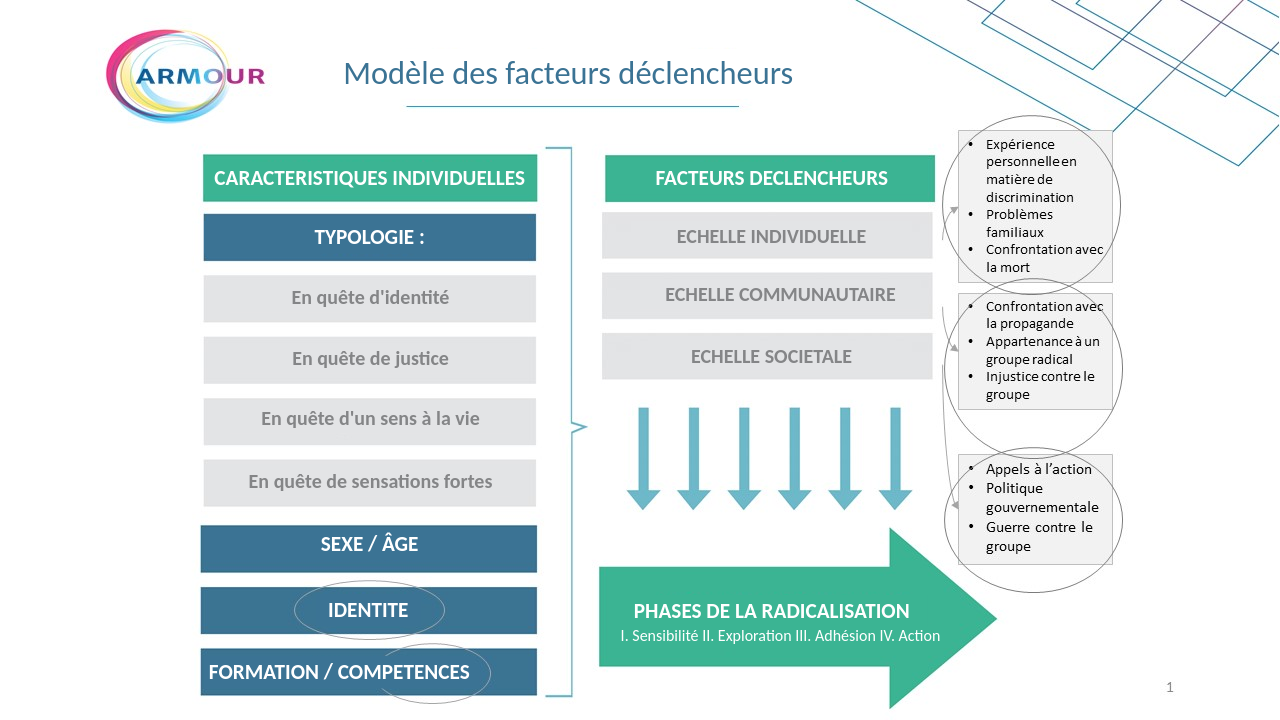 Confrontation avec la propagande
Appartenance à un groupe radical
Injustice contre le groupe
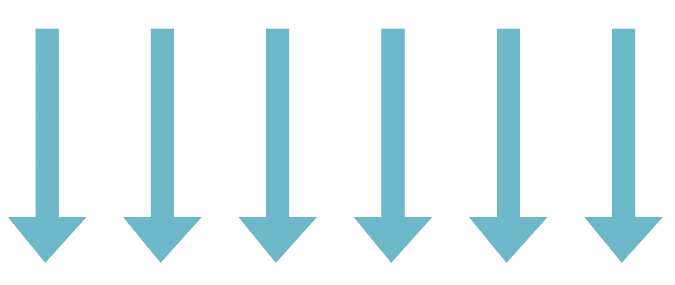 Appels à l’action
Politique gouvernementale 
Guerre contre le groupe
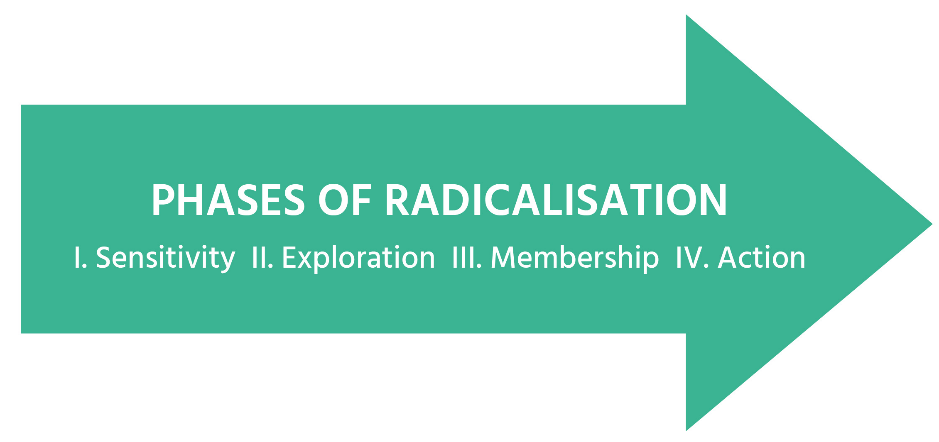 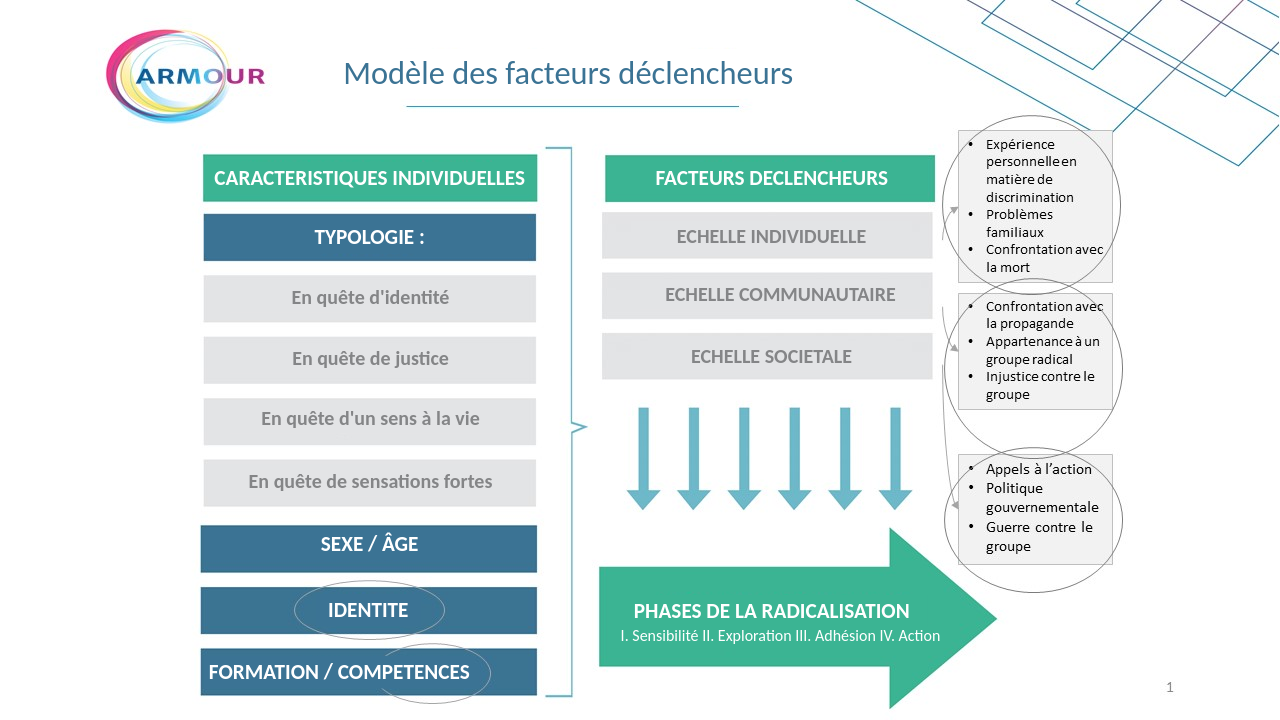 14
[Speaker Notes: Instructions/feuille de texte 15

Dans ce modèle, vous voyez les différents composants décrits dans leur interaction. (@formateur : Cliquer pour que l'image apparaisse en parties, parallèlement aux informations décrites ci-dessous))

Il y a des déclencheurs qui influencent et stimulent le processus de radicalisation.

Ils agissent à différents niveaux et peuvent être sociologiques, psychologiques, politiques ou économiques

Les déclencheurs au micro niveau (expériences au niveau individuel) comprennent des expériences directes de discrimination et de collisions avec les autorités ou de détention, de confrontation avec la mort, de problèmes familiaux (comme le divorce ou les bagarres avec les parents), de perte de travail ou d'école.

Au méso niveau (le niveau du groupe et d'autres connexions sociales directes), cela implique par exemple de rencontrer une personne radicale, de remarquer l'injustice contre le groupe auquel les gens s'identifient. 

Et au macro niveau (société, géopolitique), vous pouvez penser aux appels à l'action des dirigeants idéologiques, aux attaques militaires contre son propre groupe et aux politiques gouvernementales visant son propre groupe. 
L'effet de ces déclencheurs peut varier en fonction de la phase de radicalisation dans laquelle se trouve une personne.

En outre, l'effet peut varier en fonction des caractéristiques personnelles, telles que le type de personne, le sexe, l'âge ou le niveau d'éducation et les compétences pour faire face aux déclencheurs. 

Les ateliers de ce projet s'articulent avec de nombreux facteurs et caractéristiques mentionnés

Compétences : sont traitées dans les ateliers pensée critique, gestion de la colère, par exemple

Identité : par exemple dans les ateliers discours & identité et parentalité

Expériences personnelles en matière de discrimination : par exemple, dans les ateliers de gestion des conflits et de coaching  
Problèmes familiaux : dans l'atelier coaching & parentalité 

Politique gouvernementale : dans l'atelier, réponse proportionnée de l'État

Il s'agit d'une image assez complexe, avez-vous des questions à ce sujet ?

@Formateur, plus de contexte (pour relier la radicalisation à une vulnérabilité accrue des jeunes)
Bien qu'il n'y ait pas de voie unique vers la radicalisation, les chercheurs et les intervenants reconnaissent certains facteurs de risque et de protection pour les jeunes. Les facteurs de risque augmentent les chances de radicalisation, mais ne permettront certainement pas de prédire que la radicalisation se produira nécessairement. Les facteurs de protection diminuent le risque de radicalisation, mais n'empêchent malheureusement pas toujours une personne de se radicaliser.

L'adolescence elle-même est un facteur de risque, lorsque les jeunes tentent de trouver leur place et leur signification dans un monde complexe et souvent polarisé. Ce désir de connexion peut être comblé par un groupe extrémiste. Manque de compétences pour faire face à des expériences spécifiques, par exemple la colère à la suite de griefs perçus. Les événements de la vie, comme un décès dans la famille, ou le divorce peuvent être un déclencheur. En outre, les problèmes de santé mentale peuvent parfois augmenter le risque, tout comme le besoin d'excitation.

Cette vue d'ensemble sera utilisée à plusieurs reprises pour sensibiliser les participants au lien entre les sept sujets et la radicalisation.]
2
Poussée, Attraction et Facteur Personnel
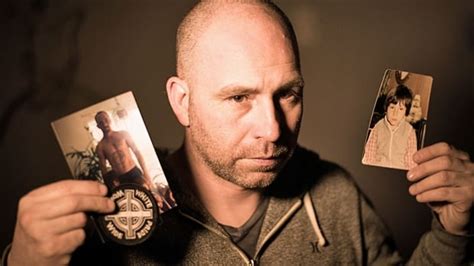 Photo par Duckrabbit
[Speaker Notes: Une autre façon de catégoriser les facteurs de causalité:

Poussée : Les causes structurelles profondes du terrorisme qui poussent les gens à recourir à la violence, par exemple la répression de l'État, la privation relative, la pauvreté et l'injustice
Attraction : Les aspects qui rendent les groupes et les modes de vie extrémistes attrayants pour certaines personnes, et comprennent, par exemple, l'idéologie, l'appartenance à un groupe, les mécanismes de groupe et d'autres incitations
Facteur personnel : Plus précisément, les caractéristiques individuelles rendent certaines personnes plus vulnérables à la radicalisation que leurs paires comparables sur le plan circonstanciel. Cela comprend, par exemple, les troubles psychologiques, les traits de personnalité et les expériences de vie traumatisantes.


Cliquer sur l'image pour un entretien avec une ancienne personne radicalisée. Noter la poussée, l'attraction et le facteur personnel

source de l'entretien : https://www.youtube.com/watch?v=kHszRyuR2Ic]
2
Niveaux des facteurs de causalité
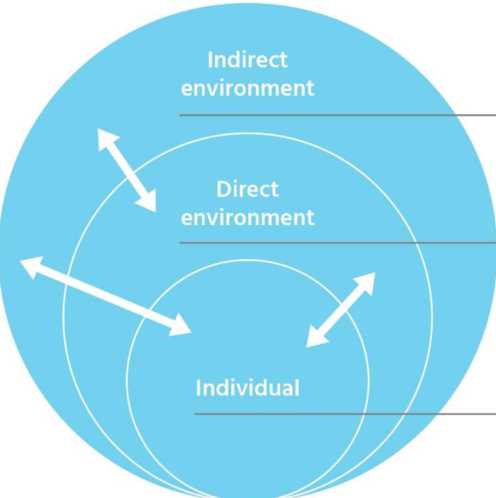 [Speaker Notes: Instructions/feuille de texte 17

Une autre façon d'ordonner les facteurs de causalité possibles est de les diviser en ces trois niveaux. Certains facteurs peuvent être attribués à l'individu (comme…), d'autres aux caractéristiques de l'environnement direct, celui qui est en contact direct avec un jeune (comme …) et aussi des facteurs plus éloignés (comme …)

Lequel considérez-vous comme le plus important ?

@formateur : ce n'est jamais un seul facteur, mais toujours une combinaison de facteurs qui interagissent les uns avec les autres

Où mettriez-vous les 7 sujets qui ont été choisis dans ce projet ?

Comme vous pouvez le voir, notre intervention se concentre sur le renforcement de la résilience des jeunes, en …

Feuille supplémentaire ? -> Un manque de facteurs de protection, qui permettent aux vulnérabilités de se combiner avec des expériences et une ouverture idéologique, entraînant parfois une radicalisation. Dans ce projet, nous mettons l'accent sur le renforcement des facteurs de protection et l'affaiblissement des vulnérabilités pour créer plus de résilience face aux expériences/à la radicalisation

@Formateur :
Pour en savoir plus, consulter le site RAN(https://ec.europa.eu/home-affairs/sites/homeaffairs/files/docs/pages/201612_radicalisation_research_gap_analysis_en.pdf) : Bien qu'il existe déjà un nombre important de recherches sur la radicalisation violente ainsi que des mesures pour la combattre, un manque de compréhension sous-jacent concernant le fonctionnement de la radicalisation reste apparent. Cela est également dû au fait que différents paradigmes de sciences sociales ont été appliqués à ce domaine. En conséquence, nous avons des explications déterministes, mais aussi des modèles de choix rationnels, des explications globales (c'est-à-dire des modèles prenant en compte les niveaux micro, méso et macro), des théories de mouvement social ainsi que des tentatives de réduire la radicalisation à une explication sous-jacente et globale (voir par exemple la recherche de modèle de signification ou le débat en cours entre le rôle des facteurs idéologiques ou sociaux). Qu'il s'agisse d'un choix déterministe ou rationnel, complexe ou intégré, les intervenants comme les universitaires s'accordent généralement à reconnaître que davantage de recherches sont nécessaires pour comprendre les causes, les processus et les mécanismes de la radicalisation afin de pouvoir élaborer des mesures préventives et des contre-mesures efficaces. Des recherches sont également nécessaires pour comprendre la dynamique entre radicalisation, extrémisme violent et terrorisme. À savoir, il est important d'identifier les types de facteurs et de processus de radicalisation qui conduisent à l'extrémisme violent et au terrorisme, étant donné que la radicalisation est un phénomène plus large et plus complexe. 

Les mesures visant à combattre et à prévenir la radicalisation doivent être plus étroitement liées aux connaissances que nous avons sur la façon dont la radicalisation fonctionne en premier lieu. Par exemple, nous savons que les récits et les discours jouent un rôle dans la radicalisation. Comme les participants à la session du GT sur les contre-discours à Vienne l'ont souligné, tant les intervenants que les universitaires sont toutefois loin de savoir exactement comment ces disours sont créés et quel est leur effet au niveau individuel. L'élaboration de contre-discours sur la base de connaissances aussi limitées et générales a bien entendu peu de chances de succès.

En ce qui concerne les contre-discours, on fait valoir qu'il existe des recherches pertinentes sur les mentalités et sur les choses à faire et à ne pas faire dans le domaine des études sur la communication ; ces recherches devraient également porter sur d'autres domaines de travail tels que les drogues et la criminalité et en tirer des enseignements. Dans le domaine de la jeunesse, de la famille et des communautés, on estime qu'il est nécessaire d'élargir l'orientation conceptuelle et théorique de la recherche sur la radicalisation en a) ne considérant pas la radicalisation comme exceptionnelle, mais comme impliquant des mécanismes qui se produisent dans d'autres phénomènes, tels que l'adhésion à un groupe ou le désir d'être cool ; b) en utilisant la recherche existante dans les domaines de la criminalité et de la dynamique ainsi que des rôles familiaux.]
3
Coaching et parentalité
Un bon mentor ?
Un bon parent ?
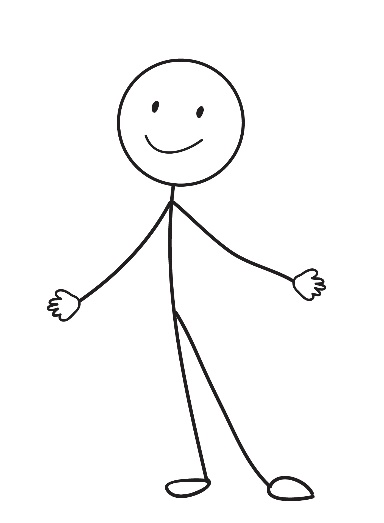 14
[Speaker Notes: Instructions/feuille de texte 18

Maintenant que nous avons une idée générale de l'éventail des facteurs qui peuvent contribuer à la radicalisation, nous nous concentrons sur la lutte contre eux. Le premier sujet aborde la façon dont les parents et les intervenants de première ligne interagissent avec leurs enfants et leurs élèves en tant que figures potentielles d'autorité et d'influence.
 
@Formateur
Le formateur demande aux participants de répondre aux questions suivantes en n'écrivant pas plus de trois lignes sur une feuille de papier. (selon le public, vous pouvez choisir une ou deux questions qui correspondent au public)
« Comment pouvez-vous décrire un bon coach/mentor ? »
« Comment pouvez-vous décrire un bon parent ? »

@Formateur :
Cela fait partie d'un brise-glace dans l'atelier Coaching et parentalité
L'objectif est que les gens aient une idée claire de ce qu'est un bon mentorat/coaching/parentalité (pour eux)
Étant donné que de nombreux termes existent et sont utilisés alternativement (p. ex. coaching, parentalité, mentorat, enseignement, suivi pshychologique, consultation), une idée générale de ce que nous entendons par parentalité, mentorat/coaching est utile. Ce n'est pas un problème si les participants créent ensemble une définition qui diffère des descriptions ci-dessous, s'assurer simplement qu'elle a des éléments de soutien pendant le développement personnel et la relation à long terme.

D3.2.1
Coaching: le concept est parti d'un processus de consultation et s'est développé au fil du temps sous l'influence d'une gamme d'approches thérapeutiques ou de développement personnel, qui tendent à aller plus loin et à être plus prolongées, plutôt que l'approche orientée vers les objectifs, qui vise des résultats immédiats (Stober & Grant, 2006). D'autre part, le coaching de vie a été défini comme un partenariat professionnel entre un coach et une personne centré sur la découverte de son orientation de vie, et est basé sur une approche holistique et basée sur l'action qui favorise le processus de compréhension de l'objectif de vie global (Gilmore, et al., 2012, p. 1).

Mentorat: traditionnellement, le mentorat a été défini comme une relation entre un mentor plus âgé et plus expérimenté et un protégé plus jeune et moins expérimenté dans le but d'aider et de développer la carrière du protégé (Kram, 1985) (Levinson, Darrow, Klein, Levinson et McKee, 1978). 

Parentalité ou style parental : la façon dont les enfants, en général, perçoivent l'ensemble des comportements et des pratiques utilisés par leurs parents au cours de leur vie afin de façonner leur processus de développement (Baumrind, 1991). Il se compose de deux dimensions principales, comme suit (Stavrinides & Nikiforou, 2013, p. 60) : 
l'exigence – qui décrit les attentes des parents en ce qui concerne le comportement et la socialisation de leurs enfants ;
la réactivité – qui fait référence à la tendance générale du parent à offrir à ses enfants de la chaleur, des attitudes positives et du soutien.]
3
Coaching et parentalité
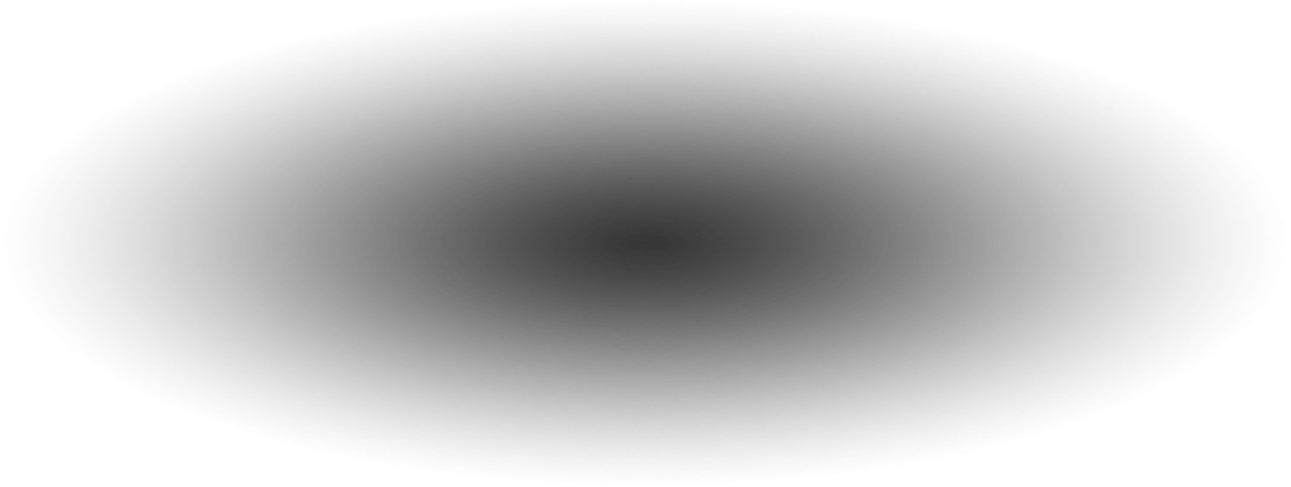 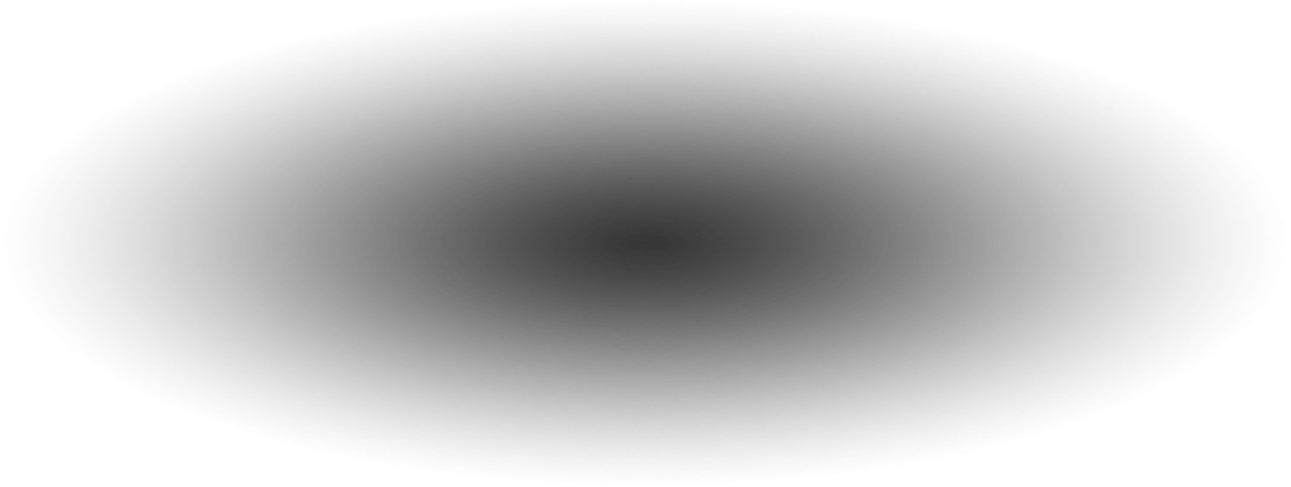 Changements cognitifs
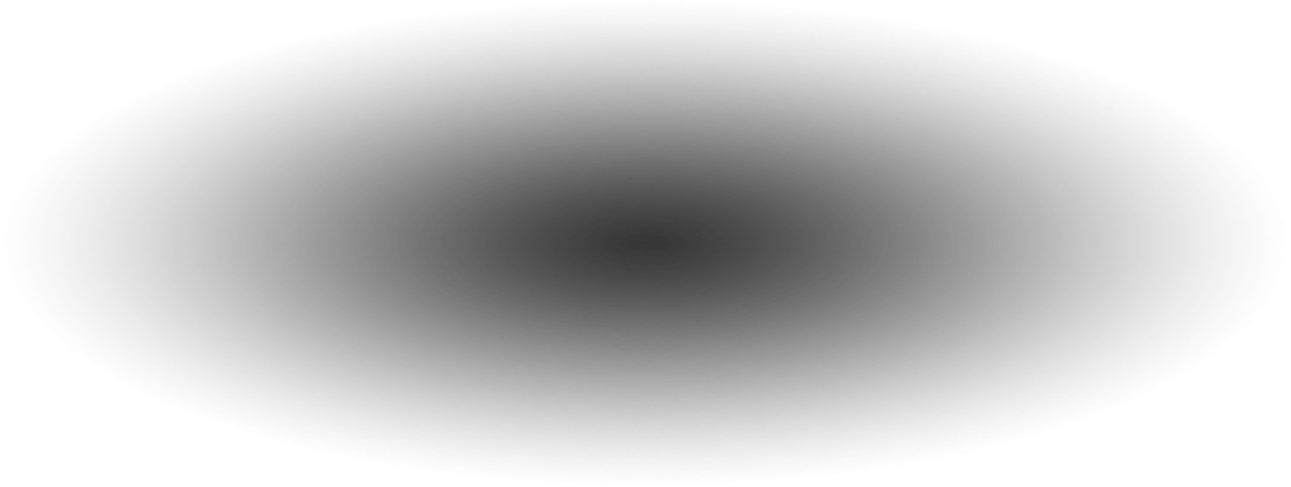 Changements psychologiques
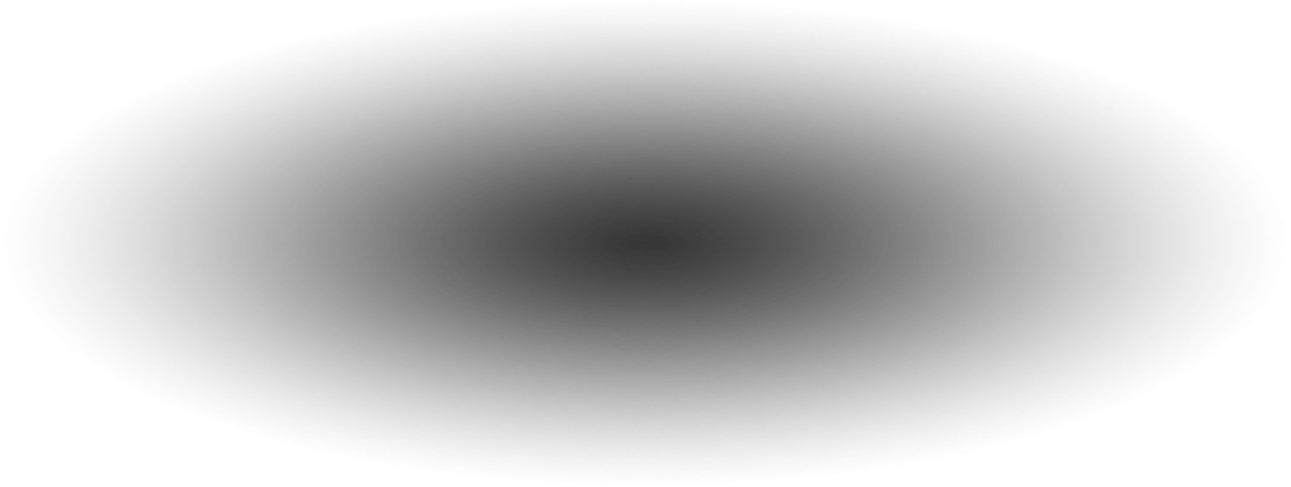 Changements émotionnels.
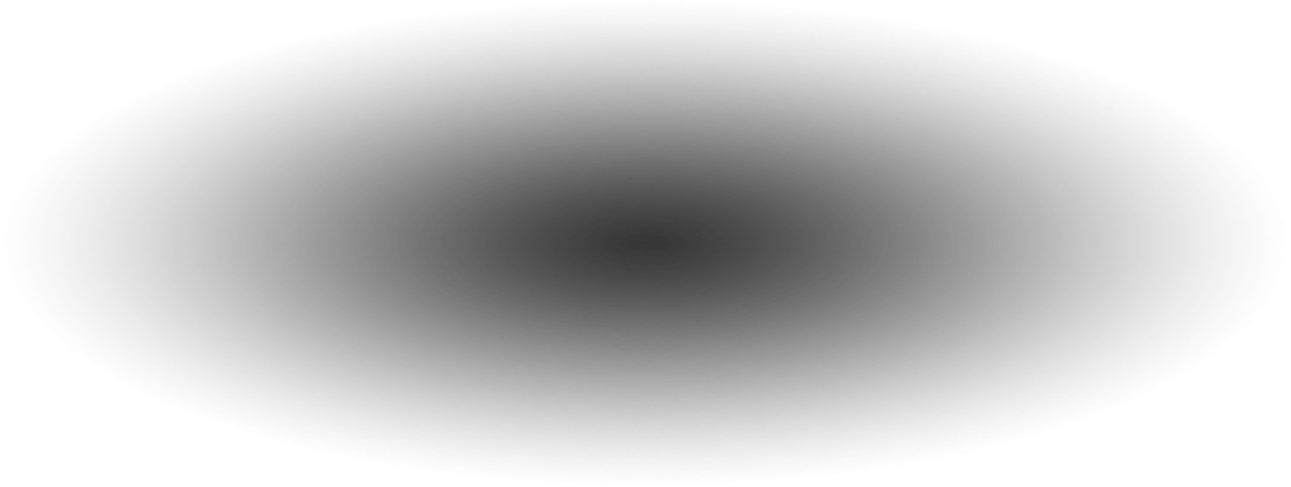 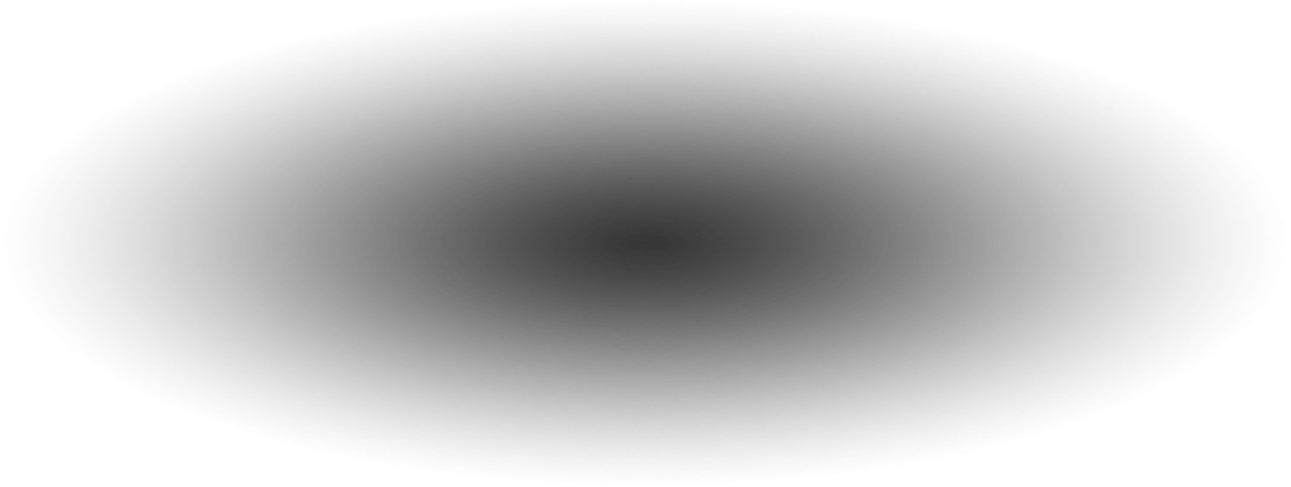 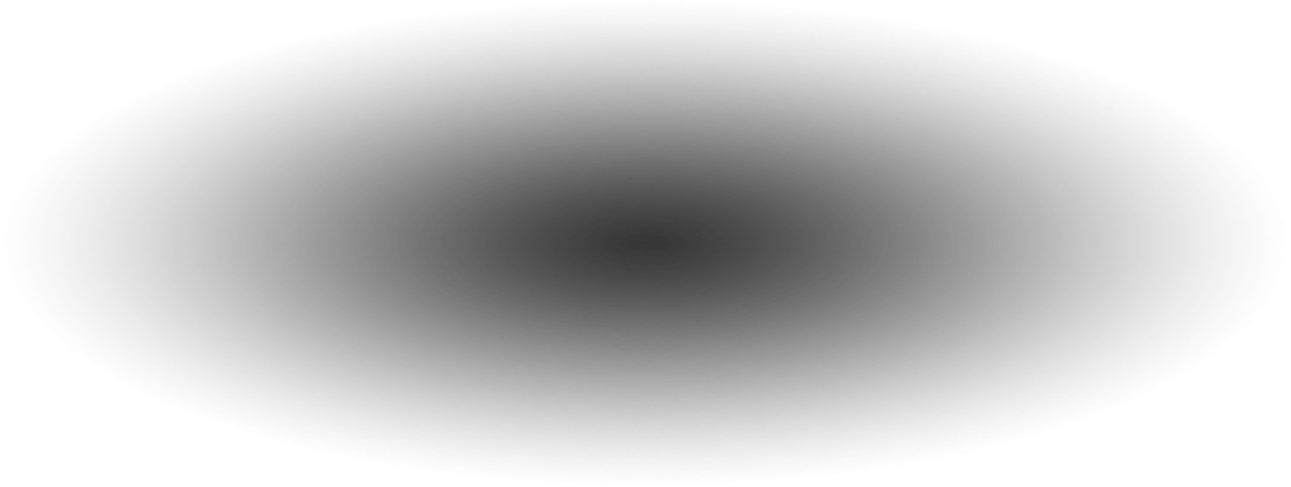 Changements sociaux
Changements biologiques
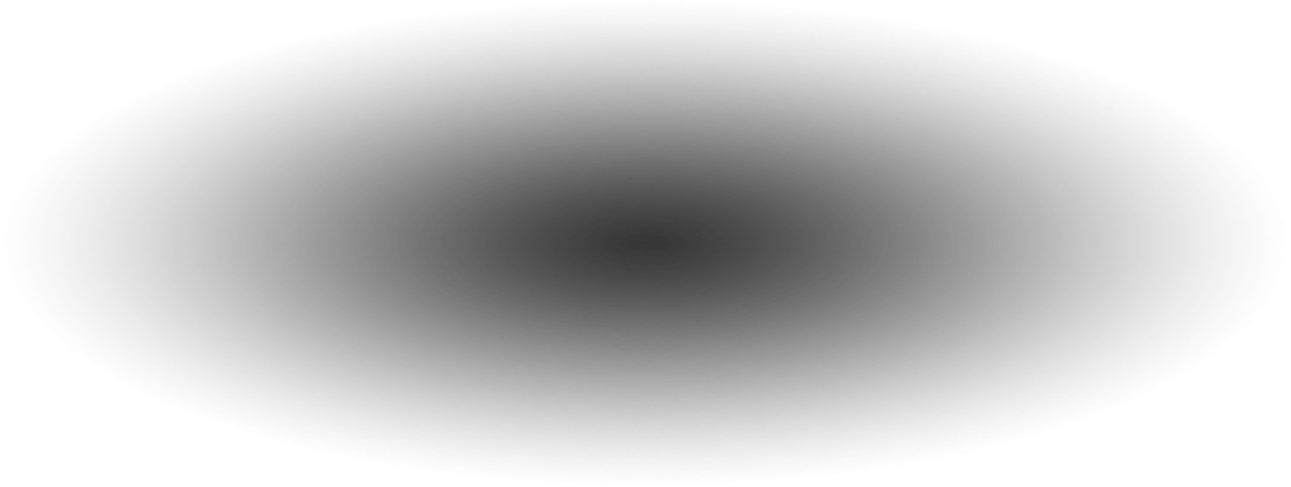 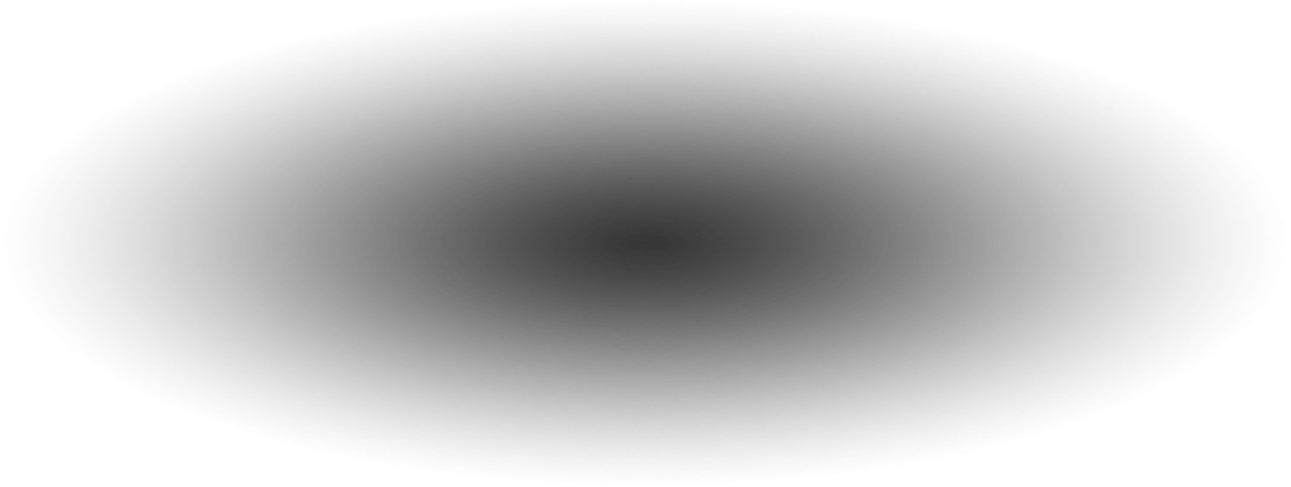 [Speaker Notes: Instructions/feuille de texte 19

Le développement de l'enfant commence à la naissance et se termine à l'adolescence. Pendant ce temps, des changements biologiques, sociaux, émotionnels, cognitifs et psychologiques se produisent. Dans chaque phase, un enfant a un défi central à relever. Les adolescents et les jeunes passent de l'enfance à la maturité. Ils forgent leur identité en cours de route.

Informations contextuelles du D3.1.1
L'adolescence est l'étape de la vie la plus difficile pour les adolescents et les parents, en raison du fait qu'elle est considérée comme une phase de transition entre l'enfance et l'âge adulte. Au cours de leur adolescence, les adolescents subissent de nombreux changements, du biologique au social, émotionnel, psychologique et cognitif, développant leur propre identité et luttant pour trouver leur place dans la société. Étant donné que l'adolescence est la période où les adolescents commencent à discuter avec leurs parents lorsqu'ils ont des opinions différentes et cherchent à se distancer de leurs parents et à rejoindre différents groupes de paires, le présent livrable vise à identifier les bonnes manières et les stratégies efficaces pour aborder les relations enfants-parents, afin d'éviter que les adolescents ne deviennent victimes de polarisation et de radicalisation, poussés par des interactions tendues avec leurs parents. La raison d'être des exercices de coaching et de parentalité est motivée par la nécessité d'adapter en permanence le style parental aux besoins et aux attentes des adolescents, qui sont en constante évolution en raison de tous les développements sociétaux (p. ex. accès à l'information, trop d'information, fausses nouvelles, etc.). De plus, les stratégies d'enseignement et d'éducation parentale permettent aux parents de mieux comprendre le comportement, les décisions et les réactions de leurs enfants, ce qui leur permet d'empêcher leurs adolescents de devenir une partie active du processus de radicalisation/polarisation, à la suite de différents problèmes sociaux non identifiés ou mal traités.]
3
Coaching et parentalité
14
[Speaker Notes: Instructions/feuille de texte 20

La façon dont les adolescents sont guidés pendant cette socialisation peut aider les jeunes à devenir des jeunes adultes équilibrés et matures. Il se pourrait aussi que, durant ce voyage vers l'âge adulte, des déclencheurs de radicalisation se développent. Les questions que les gens se posent pendant cette période sont les suivantes :
Qui suis-je? Où est-ce que j'appartiens ?
Quel est mon rôle sur cette terre ? 
Comment puis-je contribuer ?
Suis-je assez bon ?
Comment les autres me voient-ils ?
Comment puis-je faire face à l'adversité ?

@Formateur – Cela devrait expliquer pourquoi le coaching et la parentalité sont considérés comme importants dans la prévention de la radicalisation. Informations contextuelles (à partir de D3.2.1) :
Les processus de radicalisation sont souvent déclenchés par une « recherche d'identité contribuant à un sentiment d'appartenance, de valeur et de but » (Dalgaard-Nielsen, 2008b), l'accomplissement personnel (Silverman, 2017), le manque d'estime de soi (Borum, 2017 ; Chassman, 2016 ; Christmann, 2012 ; Dawson, 2017 ; Lindekilde, 2016 ; Senzai, 2015), le sentiment de frustration et d'insulte (Beutler, 2007).

Les techniques de coaching et de parentalité - comprendre, apprendre à utiliser, s'intégrer dans l'interaction professionnelle quotidienne avec les personnes vulnérables à la radicalisation et à la violence - sont les stratégies et les techniques qui peuvent autonomiser les mentors, les coachs, les parents, les tuteurs et d'autres figures d'autorité dans la vie des adolescents pour développer efficacement des stratégies et des méthodes efficaces pour approcher la relation entre mentor mentoré, coach-élève, enfant-parent, etc., afin de déterminer que les adolescents évitent de devenir victimes de polarisation et de radicalisation.]
3
Coaching et parentalité
Compétences des jeunes
Gerer les émotions
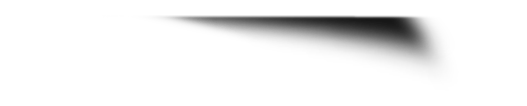 Objectifs des parents/entraîneurs

Faciliter la formation d'une identité positive
Renforcement positif 
Développement personnel

'La façon dont nous traitons nos enfants a un impact direct sur ce qu'ils croient d'eux-mêmes'.
Développer l'empathie
Développer les compétences de l'équipe
Arrêter les stéréotypes
<numéro>
[Speaker Notes: Instructions/feuille de texte 21

Les principaux objectifs des parents et des entraîneurs à ce stade de développement sont de rendre possible la formation d'une identité positive, en offrant un renforcement positif et en stimulant le developpement personnel.

Les principales compétences que les adolescents doivent aborder au cours de leur processus de développement émotionnel et comportemental, dans lequel les parents et les mentors/coachs jouent un rôle important, sont les suivantes : Reconnaître et gérer les émotions, Développer l'empathie, Développer les compétences de travail d'équipe et Reconnaître, éviter et arrêter les stéréotypes et la discrimination des personnes 

Le coaching et la parentalité pourraient offrir les bons outils pour consolider la résilience et la formation d'une identité positive.
Le counseling (suivi psychologique) et la pédagogie familiale sont deux modèles d'intervention psychoéducative relativement nouveaux, qui visent à fournir, à la fois aux pupilles et aux parents, la compréhension et les bons outils psychologiques et émotionnels pour subvenir à leurs besoins/à ceux de leurs enfants en leur donnant la capacité de gérer les émotions, d'apprécier la différenciation, de travailler avec un renforcement positif, de gérer les situations de stress, d'inclure un soutien social,

@Formateur : contexte 
Les techniques de coaching et de parentalité sont deux instruments essentiels qui jouent un rôle important dans le processus de développement de la formation et du renforcement de l'identité des adolescents. Le recours au coaching et à la parentalité pour aborder le développement personnel et le développement des enfants n'est pas une forme de psychothérapie. Il s'agit toutefois d'une forme d'intervention psychoéducative, dans laquelle le modèle, le mentor, le coach ou le parent acquiert les compétences nécessaires pour faciliter la différenciation identitaire, le renforcement positif et l'épanouissement personnel du mentoré, de l'élève ou de l'enfant. Cette forme d'intervention crée des conditions propices à l'amélioration des cadres relationnels et engendre des changements de comportement positifs, tout en offrant un espace sûr pour l'exercice des compétences et des techniques. 

Les principales compétences que les adolescents doivent aborder au cours de leur processus de développement émotionnel et comportemental, dans lequel les parents et les mentors/coachs jouent un rôle important, sont les suivantes (D3.2.1) :
Reconnaître et gérer les émotions - pour être en mesure de gérer toute situation difficile qui peut apparaître, les adolescents doivent d'abord développer leur capacité à identifier la source de leurs sentiments, pour être en mesure d'étiqueter correctement le problème. Lorsque les sentiments ne sont pas étiquetés correctement, ils peuvent devenir une source de violence ou de mauvais comportement, les adolescents cherchant à gérer leurs émotions de manière non constructive, parce qu'ils ne connaissent pas la source (Goleman, 1994) ;
Développer l'empathie – après avoir appris à étiqueter correctement leurs sentiments, les adolescents doivent développer leur capacité à comprendre les émotions de ceux qui les entourent, et le plus important, ils doivent apprendre à prendre ces sentiments en compte lorsqu'ils communiquent/interagissent. Par conséquent, l'empathie peut être enseignée de différentes manières, qu'il s'agisse d'aider les adolescents à sympathiser avec différents groupes culturels et religieux (éviter les attitudes discriminatoires) ou de sous-estimer les conséquences des préjugés et des hypothèses (Aronson, 2000) ;
Développer des compétences de travail d'équipe – dans la société actuelle, la capacité de coopérer et de travailler ensemble pour atteindre un objectif commun ou personnel est la clé de la survie – même un jeu vidéo nécessite de coopérer avec d'autres joueurs pour atteindre un niveau supérieur. De la même manière, dans la vie réelle, travailler ensemble joue un rôle important non seulement dans l'établissement d'interactions et de liens, mais aussi dans le travail pour un bien commun (Santrock 2001) ;
Reconnaître, éviter et arrêter les stéréotypes et la discrimination - après avoir appris à contrôler et à exprimer leurs sentiments envers eux-mêmes et envers les autres, les adolescents doivent développer leur compréhension de ce qui est un stéréotype et comment cela peut affecter la relation avec leurs paires. En outre, l'adolescence est l'étape de la vie la plus difficile en termes d'impact des stéréotypes sur les jeunes (par exemple, les stéréotypes de sexe, l'intimidation sexuelle, etc.). 

Comment les parents et les intervenants peuvent-ils aider les jeunes à développer ces compétences ?]
3
Atelier sur le coaching et la parentalité
Qui
Intervenants de première ligne
Parents
Quoi
Concept de radicalisation
Exercices et simulations
Connaissances
Pratiquer les compétences
Comment
Résultat
Reconnaître les signes
Compétences parentales / coaching
<numéro>
[Speaker Notes: Instructions /feuille de texte 22

Comment les parents et les intervenants peuvent-ils aider les jeunes à développer ces compétences ? L'atelier qui est offert dans le cadre de ce projet est supposé les aider à le faire.

Il est destiné aux figures d'autorité, comme les mentors, les coachs, les parents, les tuteurs, etc. 

Pour plus d'informations, je recommande le Guide pour les formateurs de l'atelier Gestion de la Colère (montrer le site correspondant)

Les exercices sont divisés en deux catégories. Un groupe se concentre sur votre rôle de parent et de coach. Le deuxième groupe propose des exercices que vous pouvez faire avec votre enfant ou la personne coachée.

Nous allons maintenant prendre un exemple d'exercices possibles de l'atelier]
3
Coaching et parentalité: exercice
Personne la plus influente
Présenter votre rôle modèle
3 autres caractéristiques de votre rôle modèle
Décrire pourquoi
Comment votre rôle modèle peut aider à remédier à ces inconvénients
3 inconvénients majeurs pour les jeunes d'aujourd' hui
<numéro>
[Speaker Notes: Instructions/feuille de texte 23

C'est un exemple de l'un des exercices de l'atelier Coaching et Parentalité. Veuiller prendre un papier et un stylo (ou une tablette/un smartphone/un ordinateur portable). Ma suggestion est de faire d'abord l'expérience du déroulement de l'exercice, puis de discuter des objectifs

@Formateur
Cet exercice dure environ 1 heure

Étape 1 : Le formateur demandera à chaque participant de penser à une personne qui l'a le plus influencé et d'écrire les principales caractéristiques de ce modèle, ainsi que sa motivation à considérer cette personne comme la plus influente dans sa vie.

Étape 2 : Les participants seront invités à réfléchir à trois inconvénients majeurs du développement personnel des jeunes aujourd'hui et à les énumérer.

Étape 3 : Les participants seront invités à réfléchir et à décrire la façon dont leur rôle modèle peut les aider à minimiser les effets des inconvénients.

Étape 4 : Les participants seront invités à réfléchir et à noter trois autres caractéristiques qu'ils considèrent qu'un modèle devrait posséder (autres que celles déjà identifiées en relation avec la personne décrite).
Remarque : Pour les participants qui ne savent pas écrire, le modérateur créera un petit groupe de travail pour discuter des points mentionnés ci-dessus. 

Étape 5 : Le formateur invitera chaque participant à présenter son role modèle devant le groupe, et à dire comment cela peut aider à travailler avec les jeunes, en engageant tous les participants à commenter et à discuter.]
3
Coaching et parentalité: exercice
Construire votre propre rôle modèle
objectif
instructions
public cible
durée
25
[Speaker Notes: Instructions/feuille de texte 24

L'exercice s'appelle Construire votre propre modèle 

Demander aux participants : Que pensez-vous de l'idée derrière cet exercice ?

L'objectif est de permettre aux parents et aux coachs de réfléchir aux influences positives qu'ils ont subies dans leur vie et de traduire cela en un modèle positif pour leurs enfants / élèves

Chaque atelier est accompagné d'un guide qui décrit l'objectif, le public cible et le temps pour chaque exercice. |||UNTRANSLATED_CONTENT_START|||Also instructions are given about the execution and materials needed for the exercise.|||UNTRANSLATED_CONTENT_END|||

Objectif
Dans le processus de développement personnel vécu pendant l'adolescence, les jeunes ont tendance à copier dans les actions et les comportements la personne qu'ils apprécient le plus (un parent, un proche, un ami plus âgé, un super-héros, une star de cinéma, etc.). Ces exercices aideront les participants à construire leur propre modèle à partir de la personne qu'ils considèrent comme la plus influente dans leur vie et à traduire cela en modèle positif eux-mêmes
Public cible 
Puberté/adolescents et parents]
4
Pensée critique
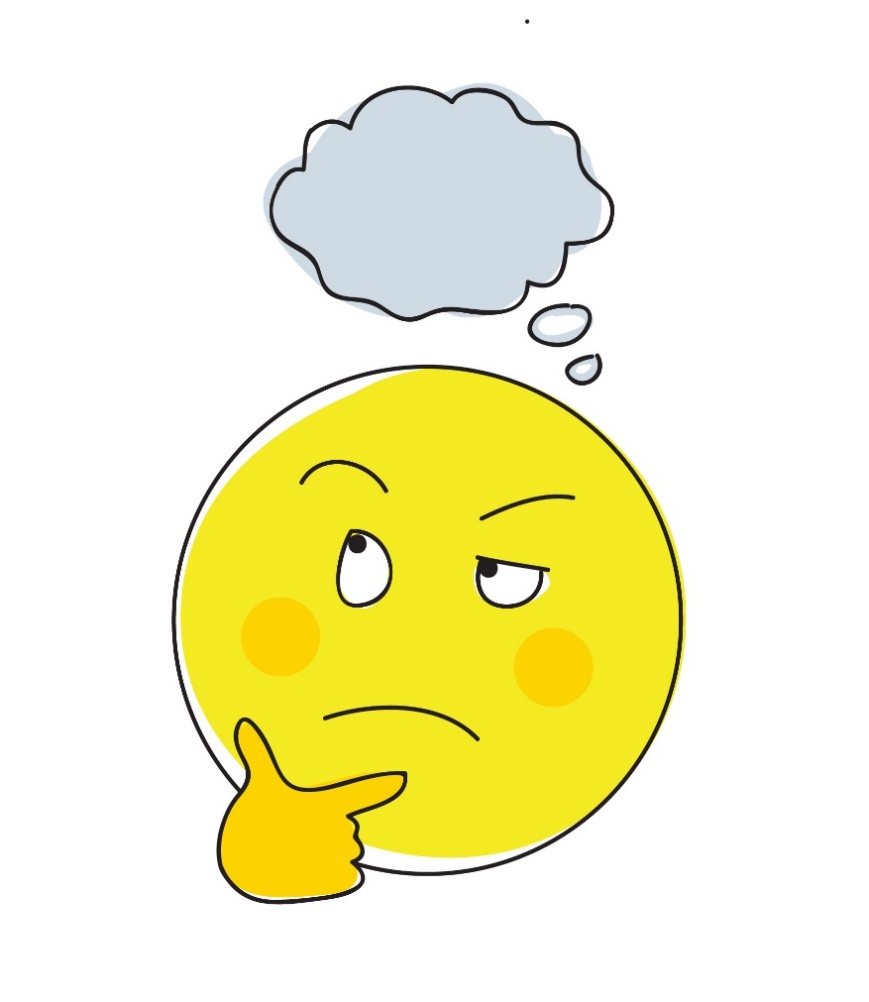 Pensée critique
Analyser avec précaution l'information
se basant sur des faits 
pour faire un meilleur jugement et prendre de meilleures décisions
Appliquer la pensée critique aux messages polarisants comme :
En binôme, nous-eux, propagande en noir et blanc 
Fausses informations
Rapports biaisés
26
[Speaker Notes: Instructions/feuille de texte 25

Le sujet suivant est la pensée critique. Son absence est considérée comme un facteur de risque de radicalisation.

Demander aux participants leurs premières réflexions sur le concept de pensée critique. Qu'est-ce que c'est pour eux ?

Cliquer sur le dessin animé (source LIBRe) : https://www.youtube.com/watch?v=-eEBuqwY-nE

@Formateur : contexte
La définition la plus fondamentale de la pensée est très simple et intuitive : tous les humains pensent. Mais la pensée critique commence lorsque nous commençons à penser à notre pensée en vue de l'améliorer (Paul & Elder, Critical Thinking. Tools for Taking Charge of Your Professional and Personal Life// Pensée Critique, Outils pour prendre en charge votre vie professionelle et personnelle//, 2014, p. 6).
La pensée critique peut être analysée comme ayant deux composantes : (1) un ensemble de compétences de génération de convinctions et de traitement d'informations, et (2) l'habitude, basée sur l'engagement intellectuel, d'utiliser ces compétences pour guider le comportement. Elle est donc à opposer avec : (1) la simple acquisition et conservation de l'information seule, parce qu'elle implique un mode particulier de recherche et de traitement de l'information ; (2) la simple possession d'un ensemble de compétences, parce qu'elle implique leur utilisation continue ; et (3) la simple utilisation de ces compétences (« comme exercice ») sans en accepter les résultats.

Demander aux participants : en quoi la pensée critique est-elle importante dans le processus de radicalisation ? Discuter en binôme
Cliquer ensuite pour le deuxième bloc de texte

@Formateur : contexte
En apprenant à penser de manière critique, nous apprenons à rechercher la « vérité » sur nos propres préjugés, à persister dans les défis, à évaluer notre propre pensée de manière équitable et à abandonner le raisonnement erroné pour des façons de penser nouvelles et plus valides.
Pourquoi la pensée critique est-elle importante pour aborder la polarisation sociétale causée par l'adoption et la propagation d'idéologies extrémistes ? Parce qu'elle permet aux jeunes de penser de manière indépendante, de donner un sens au monde sur la base de leur expérience et de leur observation personnelles, et de prendre ainsi des décisions cruciales en connaissance de cause. À ce titre, ils acquièrent de la confiance et la capacité d'apprendre de leurs erreurs en bâtissant une vie productive et réussie.
Penser ou raisonner implique de relier objectivement les convictions actuelles avec des preuves afin de croire autre chose. En comparaison, la pensée critique est un acte délibéré méta-cognitif (penser à la pensée) et cognitif (penser) par lequel une personne réfléchit sur la qualité du processus de raisonnement simultanément tout en raisonnant à une conclusion. Le penseur a deux objectifs tout aussi importants : trouver une solution et améliorer la façon dont il raisonne (Moore, 2007, p. 2).

Pourquoi la pensée critique est-elle si importante ? Extrait de https://www.radicalrightanalysis.com/2018/07/26/uk-prevent-building-resilience-to-radicalisation-through-critical-tharby/
1 - parce que les extrémistes prospèrent en propageant une vision binaire, en noir et blanc du monde, en encourageant une mentalité « eux contre nous ». La plupart des références 'à Prévenir' de risque élévé que j'ai traités étaient attirés par la certitude de discours extrémistes clairs qui ne laissaient aucune place à la nuance ou au doute. Du jeune Suprématiste blanc de 15 ans qui croyait que les musulmans voulaient tuer les Occidentaux et qu'une guerre raciale était à l'horizon, aux jeunes convertis à l'Islam qui croyaient que les musulmans n'étaient pas les bienvenus au Royaume-Uni et donc le seul endroit où il pouvait librement pratiquer sa foi était dans le soi-disant califat de l'État islamique.
2 - nos plateformes de médias sociaux regorgent de fausses nouvelles et de propagande et, pour que les enfants soient bien informés et en sécurité, il est important de s'interroger sur la source de presque tout ce qu'ils voient en ligne. Depuis les rumeurs apparemment anodines sur des célébrités jusqu'aux tentatives malveillantes de groupes extrémistes de répandre la peur ou de recruter des personnes vulnérables, il faut prendre soin d'éviter de tomber dans la manipulation émotionnelle. Le facteur d'attraction des idéologies et des informations manipulatrices ou fausses
3 - A cela s'ajoutent les dommages à l'intégration et à la cohésion communautaire qui peuvent résulter d'un manque de pensée critique dans les reportages, même au sein des grands médias. Considérez le langage utilisé lorsque les journaux nationaux couvrent des attentats terroristes. À quelle vitesse les délinquants musulmans sont-ils étiquetés comme terroristes et leurs crimes liés à la foi par certains ? Pendant ce temps, une vue plus nuancée est parfois prise lorsque les attaquants sont non-musulmans.]
4
Atelier sur la pensée critique
Qui
Intervenants de première ligne
Quoi
Notion de radicalisation
Exercices et simulations
Connaissances
Pratiquer les compétences
Comment
Résultat
Reconnaître les signes
Compétences d'esprit critique
<numéro>
[Speaker Notes: Instructions/feuille de texte 26

Comment les intervenants peuvent-ils aider les jeunes à développer des compétences de pensée critique ? L'atelier qui est offert dans le cadre de ce projet est supposé les aider à le faire.

Il est destiné aux intervenants de première ligne comme les enseignants, les travailleurs sociaux, les policiers, les mentors, les psychologues, etc. 

« L'Atelier de Pensée Critique » fournit un cadre, un scénario et un ensemble détaillé d'exercices et de simulations pour aider les intervenants de première ligne à apprendre à encourager le développement de compétences en pensée critique pour les enfants et les jeunes. L'objectif est de doter ensuite les enfants et les jeunes de la capacité de penser de manière autonome et autodisciplinée, en leur donnant les moyens de penser de manière indépendante, de donner un sens au monde sur la base de l'expérience et de l'observation personnelles, et de prendre des décisions critiques en connaissance de cause de la même manière. 

Grâce à ces connaissances et compétences, les participants apprendront à :
Reconnaître les signes de la radicalisation
Reconnaître les signes d'une pensée simpliste et simplifiée en soi et autrui 
Identifier les fondements psychologiques de la pensée, comment elle affecte les attitudes et les comportements de l'individu, comment elle peut être améliorée vers des expressions de pensée autodirigées, autodisciplinées, autosurveillées et auto-correctrices 
Comprendre comment ils peuvent offrir un suivi à court terme et conseiller les personnes en difficulté sur le soutien psychologique dont elles pourraient avoir besoin à long terme
Développer la responsabilité sociale et les compétences sociales pour aborder les individus avec une pensée stéréotypée 
Réfléchir à la façon dont les stratégies et les tactiques utilisées pour aborder la pensée biaisée peuvent être intégrées et adaptées à leur routine professionnelle 
 
Pour plus d'informations, je recommande le Guide pour les formateurs de l'atelier Gestion de la Colère (montrer le site correspondant)

Nous allons maintenant prendre un exemple d'exercices possibles de l'atelier]
4
Pensée critique : Exercice 1
Rendre compte des conclusions à l'ensemble du groupe
Diviser en groupes de 6 à 8 personnes
La 1ère  personne déplie le papier et lit à haute voix
La 1ère personne écrit une phrase sur la 'haine'
Écrire la phrase, plier et passer à la personne suivante
Plier le papier et passer à la 2ème personne
<numéro>
[Speaker Notes: Instructions/feuille de texte 27

C'est un exemple de l'un des exercices de l'atelier Pensée critique. Distribuer une feuille de papier (par groupe). Ma suggestion est de faire d'abord l'expérience du déroulement de l'exercice, puis de discuter des objectifs

@Formateur
Lorsque la FdF est exécutée en ligne, cet exercice doit être ajusté : demander à tout le monde d'écrire une phrase sur la « haine » sur un morceau de papier. À votre signal, demander à tous les participants de copier cette phrase sur le tableau blanc numérique (ou des tableaux centraux similaires). Demander aux participants de réfléchir à ce qu'ils voient
Cet exercice dure environ 20 à 30 minutes. Possibilité de choisir le sujet que vous préférez (haine/ gouvernement/ discrimination/ réfugiés/ corona/ …)

Ensuite, écrire :
L'objectif est pour les participants de comprendre comment ajouter leur propre vision sur le sujet et comment leurs points de vue varient. 
De plus, ils apprennent à appliquer leurs connaissances et leur logique pour s'expliquer le plus clairement possible.
À la fin, le formateur recueille les écrits et présente au groupe les définitions, expliquant l'importance d'avoir des points de vue différents lorsqu' un problème est abordé.

Étape 1 : former des groupes de 6 à 8 participants. Une feuille de papier par groupe

Étape 2 : demander au premier participant de chaque groupe d'écrire une phrase décrivant sur un bout de papier ce qu'est la haine pour lui ou elle.

Étape 3 : le participant replie le papier pour couvrir la phrase reçue. Maintenant, seule leur phrase est visible, de sorte que chaque fois que les   élèves passent le papier, ils ne peuvent voir qu'une seule phrase. Le premier participant passe ensuite le document au second qui ajoute sa phrase qui illustre la compréhension du sujet, également en une seule phrase.

Étape 4 : répéter le pliage et le passage jusqu'à ce que chaque personne du groupe ait écrit une phrase

|||UNTRANSLATED_CONTENT_START|||Step 5: 1st person unfolds the paper and reads all definitions aloud. |||UNTRANSLATED_CONTENT_END|||Discuter de ce qui vous frappe

Étape 6: rapporter la conclusion du groupe au groupe central

@formateur
À la fin, expliquer l'importance d'avoir des points de vue différents lorsqu'on aborde un problème. 
Demander comment cela peut aider à travailler avec les jeunes, en engageant tous les participants à commenter et à discuter. 
|||UNTRANSLATED_CONTENT_START|||It is important to note that analysing a problem from different perspectives is helpful in finding the best way to solve it and reducing uncertainty. |||UNTRANSLATED_CONTENT_END|||
De plus, en reconnaissant que les humains ont des perspectives différentes, le formateur renforce la notion de tolérance et d'acceptation de la diversité.]
4
Pensée critique : Exercice 1
Essayer une phrase
objectif
instructions
public cible
durée
29
[Speaker Notes: Instructions /feuille de texte proposé 28

Cet exercice s'appelle Essayer une phrase

Demander aux participants : Que pensez-vous de l'idée derrière cet exercice ?

L'objectif est de comprendre l'impact des différentes perspectives sur le même sujet

Historique formateur :
Objectif
« L'une des nombreuses façons dont notre esprit tente de faciliter la vie est de résoudre la première impression du problème qu'on envisage. Comme nos premières impressions sur les gens, notre point de vue initial sur les problèmes et les situations est susceptible d'être étroit et superficiel. Nous ne voyons pas plus que nous n'avons été conditionnés à voir — et les notions stéréotypées bloquent une vision claire et encombrent l'imagination. Cela se produit sans aucune alarme, de sorte que nous ne nous rendons jamais compte que cela se produit ». Cet exercice montre qu'il existe de nombreuses perspectives sur le même sujet]
4
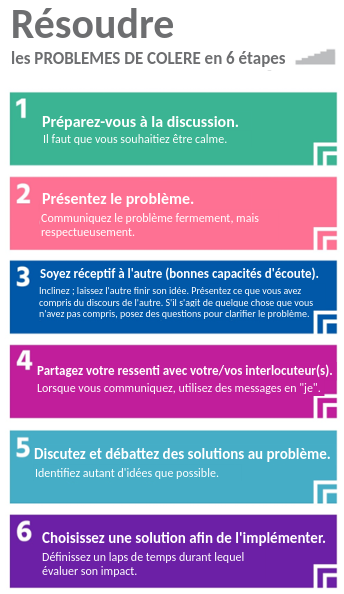 Pensée critique : Exercice 2
Faire des binômes
Choisir un article
Répondre aux 6 questions
Digne de confiance?
<numéro>
[Speaker Notes: Instructions /feuille de texte proposé 29

Ceci est un autre exemple d'un exercice de l'atelier Pensée critique. Veuiller prendre votre ordinateur portable (ou tablette/smartphone). Ma suggestion est de faire d'abord l'expérience du déroulement de l'exercice, puis de discuter des objectifs

@Formateur
L'image à droite de cette diapositive peut être difficile à lire. Un polycopié face à face pourrait être une solution.

Cet exercice prend environ 45 minutes.

Étape 1 :  Le formateur divise le groupe en binômes. [des sessions en petits groupes en ligne peuvent être organisées sur certaines plateformes]
Étape 2:Ensuite, leur demander de choisir un article lié à un événement ou à un développement récent dans leur langue locale (par exemple, l'immigration, le réchauffement climatique ou le développement de technologies comme l'internet des objets, l'intelligence artificielle) et de le présenter au public. (Ou choisir de fournir des articles)
Étape 3 : le formateur demande à chaque équipe de fournir des réponses aux 6 questions dans l'ordre présenté dans l'infographie ci-dessous. Distribuer des polycopiés
En fin de compte, l'entraîneur demande à chaque groupe de décider si l'article peut être digne de confiance ou non, sur la base des réponses fournies aux questions directrices, en soulignant l'importance des questions pour le processus de pensée critique.]
4
Pensée critique : Exercice 2
Les 6 questions
objectif
instructions
public cible
durée
31
[Speaker Notes: Instructions /feuille de texte 30

Cet exercice s'intitule Les six questions

Demander aux participants : Que pensez-vous de l'idée derrière cet exercice ?

L'objectif est de comprendre le rôle des questions pour la pensée critique

Chaque atelier est accompagné d'un guide qui décrit l'objectif, le public cible et le temps pour chaque exercice. |||UNTRANSLATED_CONTENT_START|||Also instructions are given about the execution and materials needed for the exercise.|||UNTRANSLATED_CONTENT_END|||

Les six questions
Objectif
Comprendre le rôle des questions dans la pensée critique]
5
Retour
Exercices
Qu'est-ce qui vous frappe?
Un bon mentor/parent ?
Construire votre propre rôle modèle
Essayez une phrase
RE
RE
TOUR
32
[Speaker Notes: Instructions /feuille de texte 31

Au cours de cette première session de la FdF, nous avons abordé le concept de radicalisation, ses manifestations et ses causes possibles. Nous avons ensuite présenté les deux premiers ateliers du projet ARMOUR, sur le coaching et la parentalité et sur la pensée critique.

Distribuer [ou si en ligne : email] l'enquête T2 jour 1. 
Expliquer que les participants peuvent utiliser le numéro de l'exercice comme indiqué pour ajouter des commentaires sur un exercice spécifique

Est-ce qu'ils vous ont aidé à vous familiariser avec les concepts ?
Sont-ils pratiques pour les utiliser avec les jeunes ?
Lesquels pouvez-vous utiliser dans votre travail (ou en vie privée) ?

La prochaine fois, nous considérerons la colère et les discours comme des facteurs contribuant à la radicalisation]
6
Question pour la prochaine fois
De quoi avez-vous le plus besoin dans votre contexte professionnel pour contribuer à la prévention de la radicalisation ?
33
[Speaker Notes: Instructions/feuille de texte 32

Pour le lendemain, j'aimerais que vous réfléchissiez à ce dont vous avez besoin dans votre contexte de travail]
6
Conclusion
Qu'est-ce qui a été le plus intéressant pour vous aujourd'hui ?
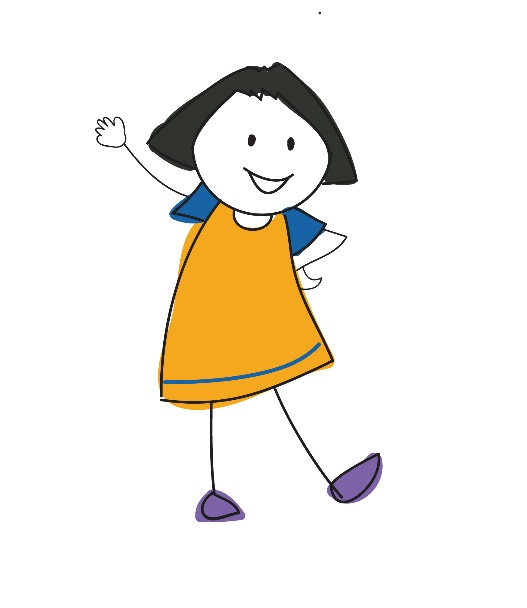 33
[Speaker Notes: Instructions /feuille de texte 33

@Formateur : Faire un tour et recueillir les points saillants
La logique derrière cela est de finir en étant positif et de renforcer ces sujets particuliers]
Merci !
www.armourproject.eu